Washington     Department of  Fish and Wildlife
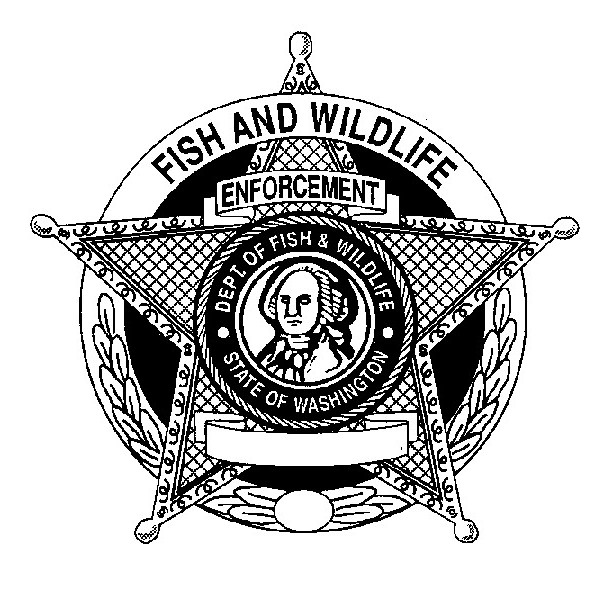 Sgt. Kim Chandler
Animal Control
Vs
Wildlife Control
Animal Control
Vs
Wildlife Control
City/County
Animal Control
Vs
Wildlife Control
City/County
State
Domestics
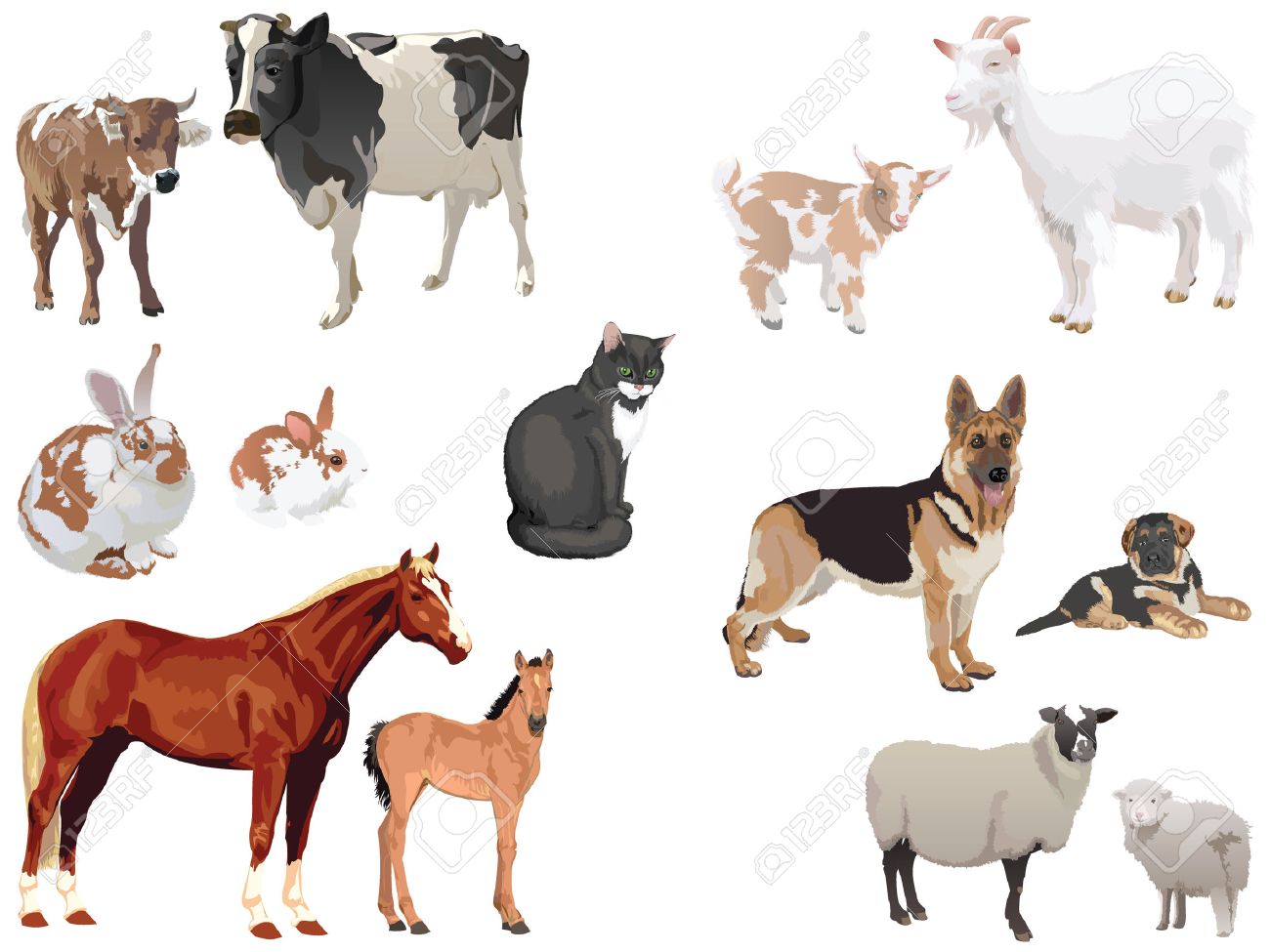 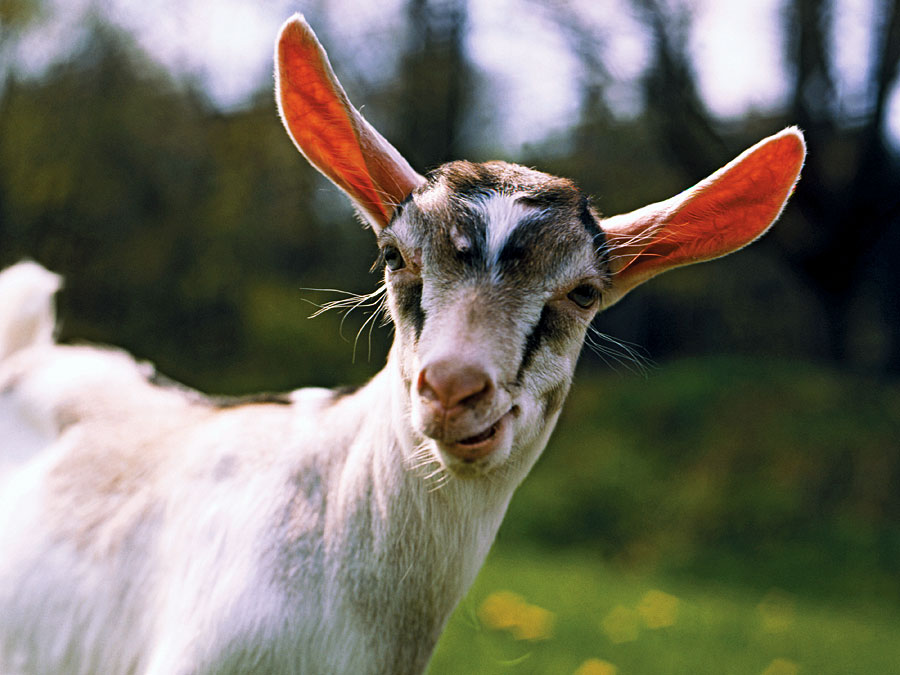 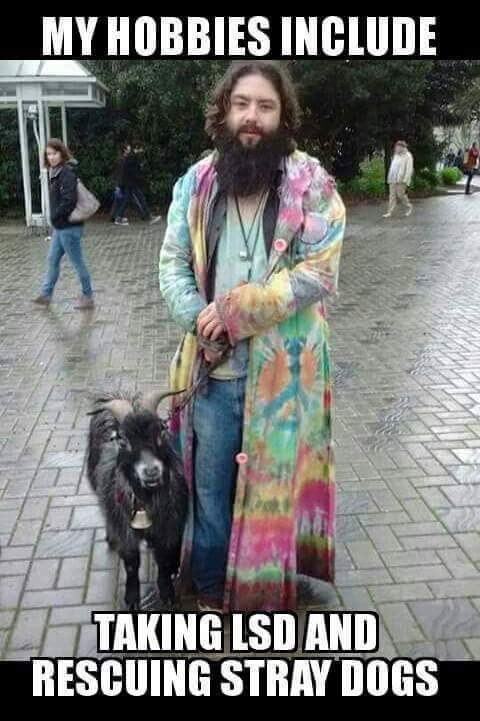 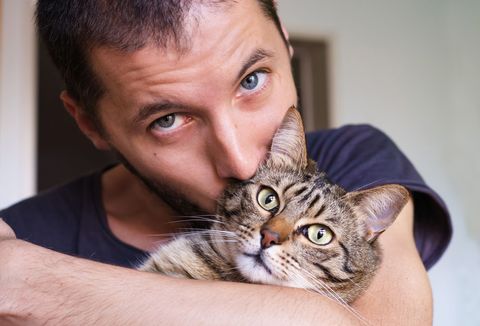 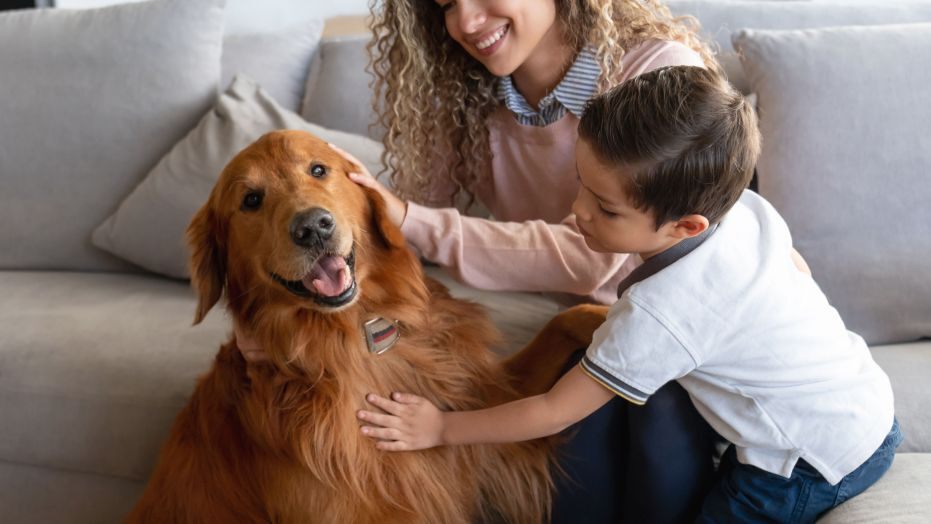 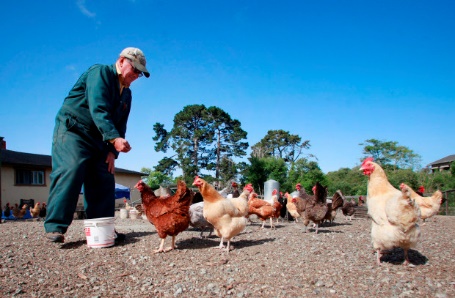 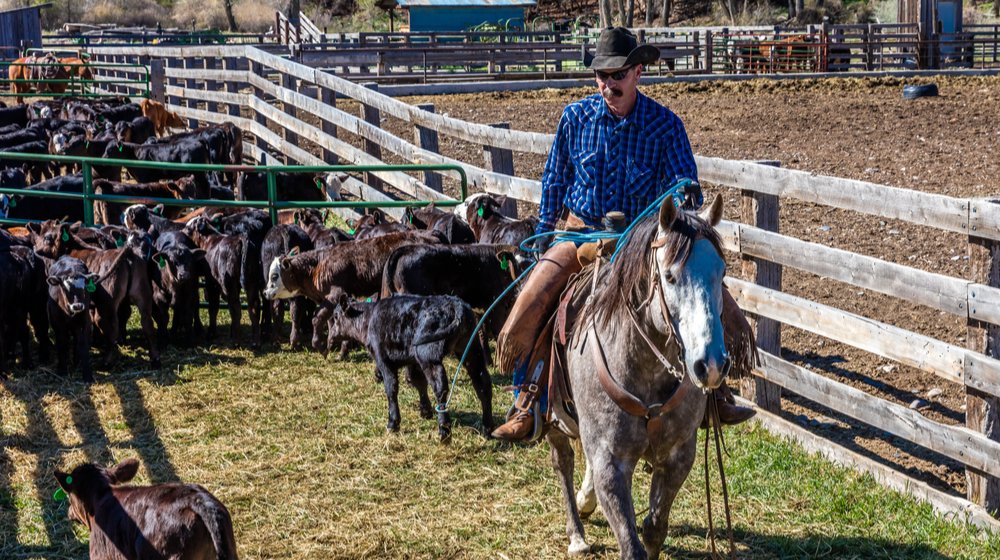 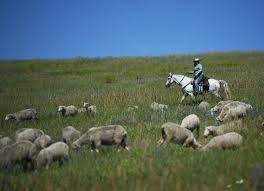 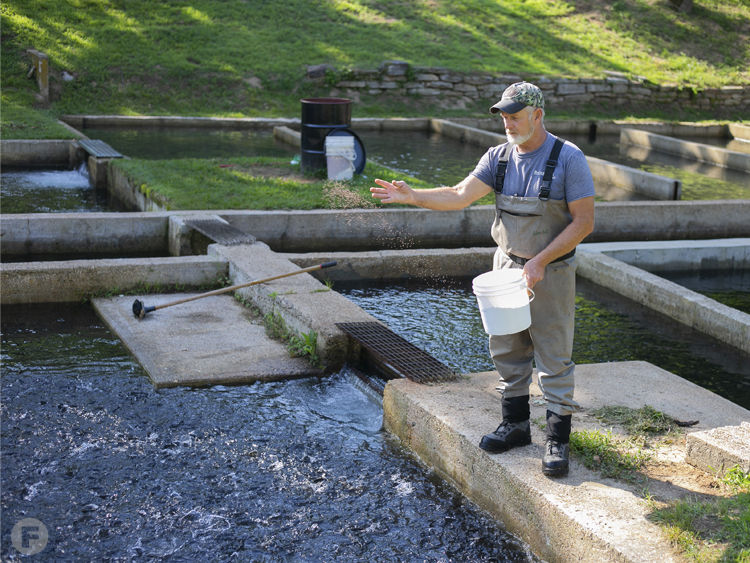 Exotics
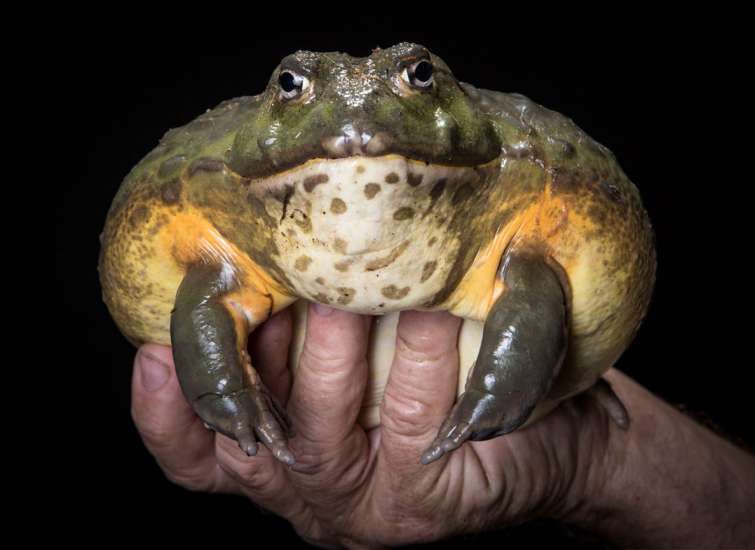 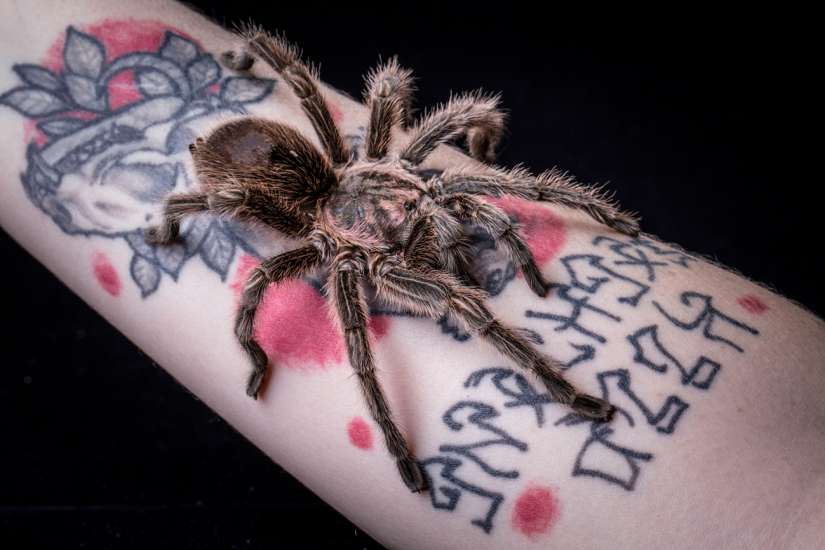 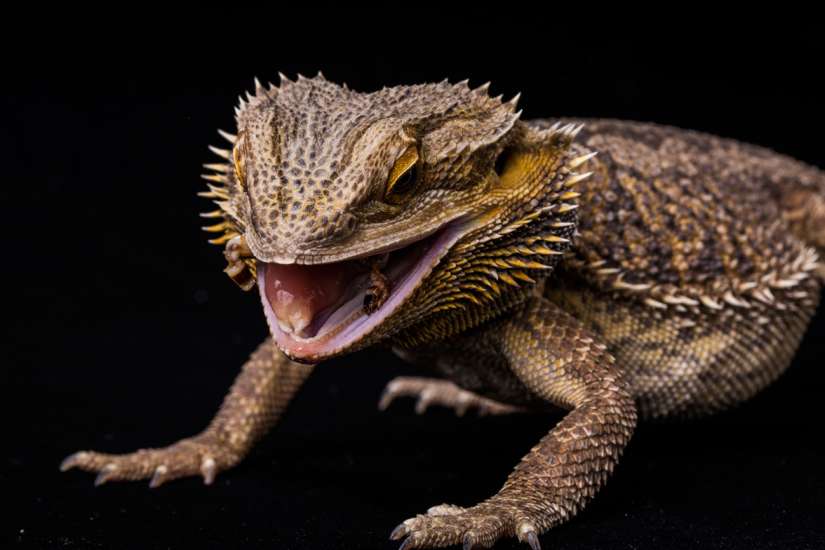 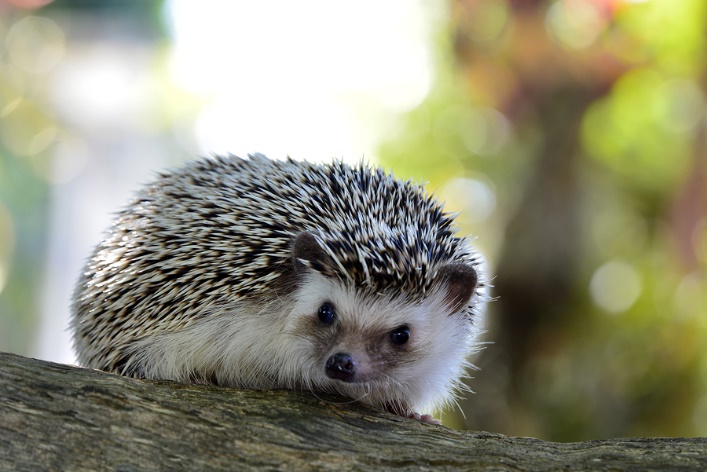 Exotics
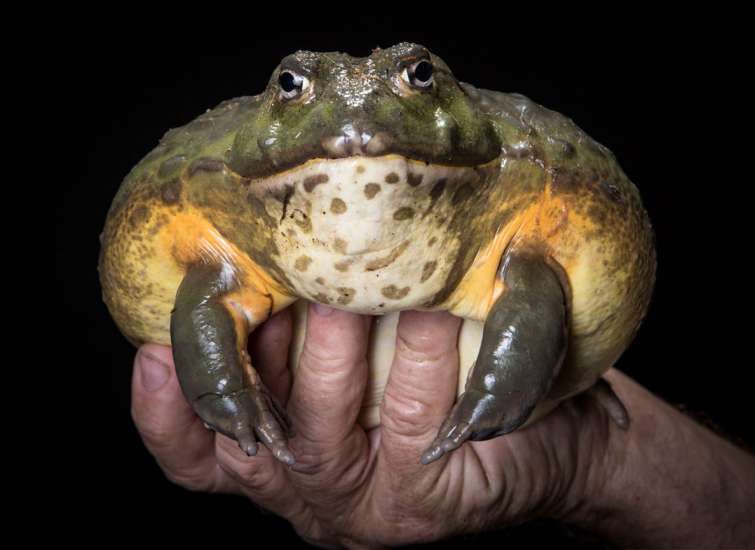 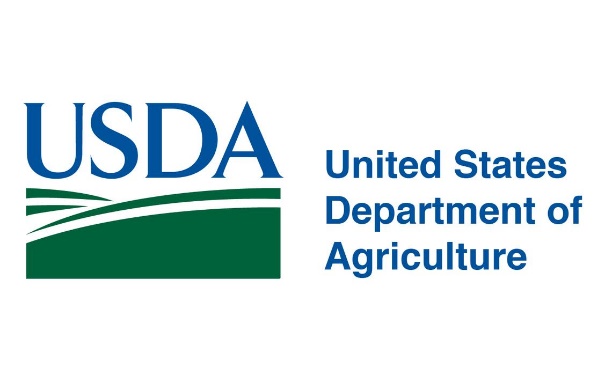 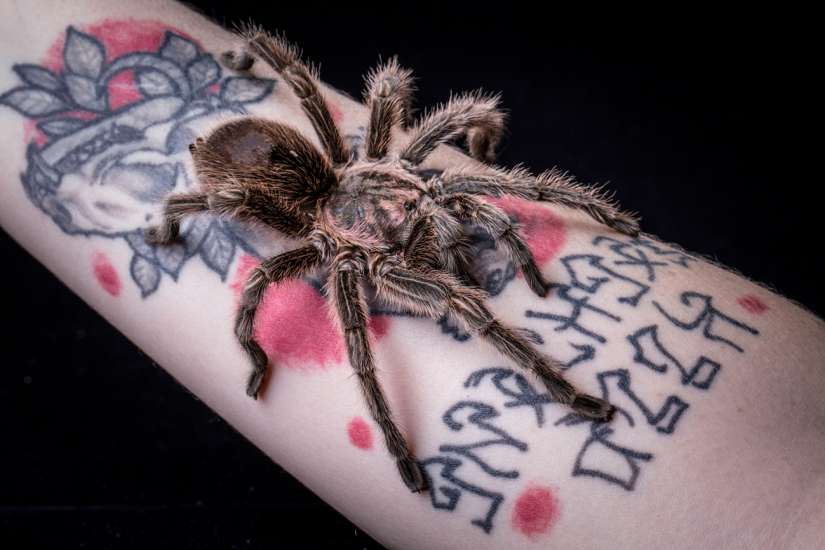 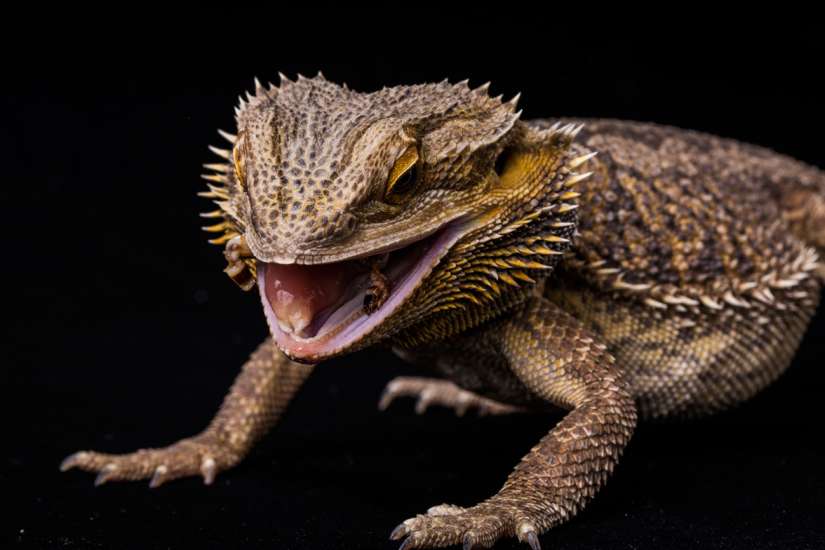 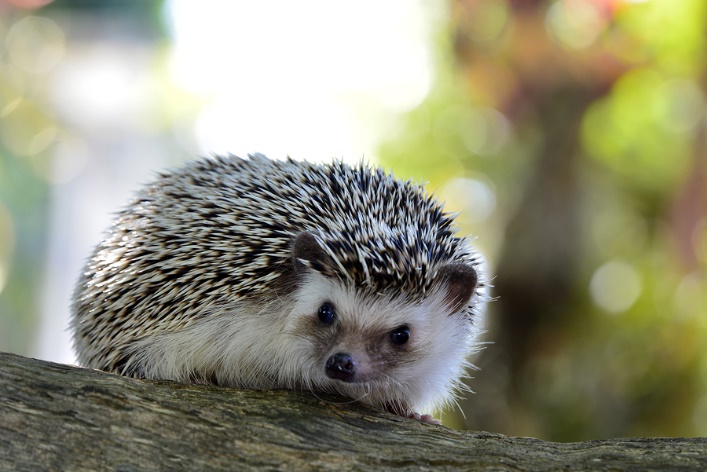 Deleterious Species
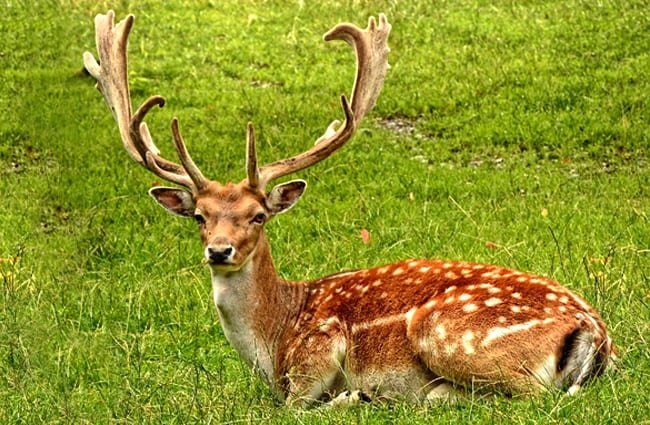 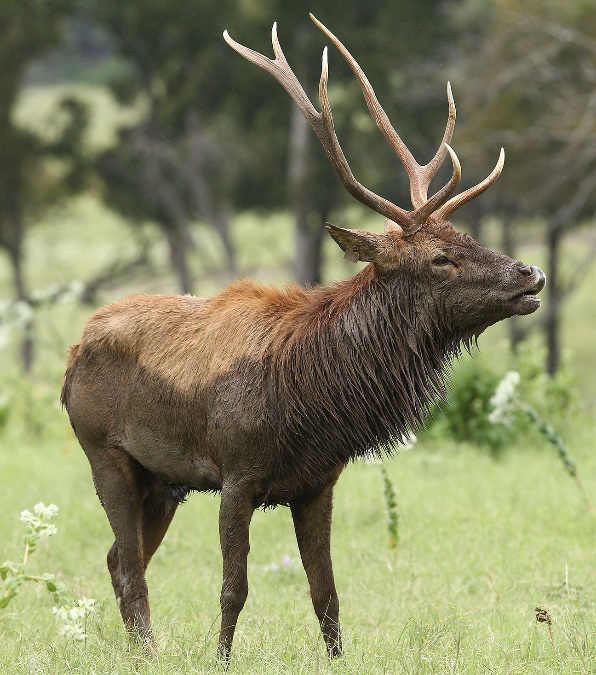 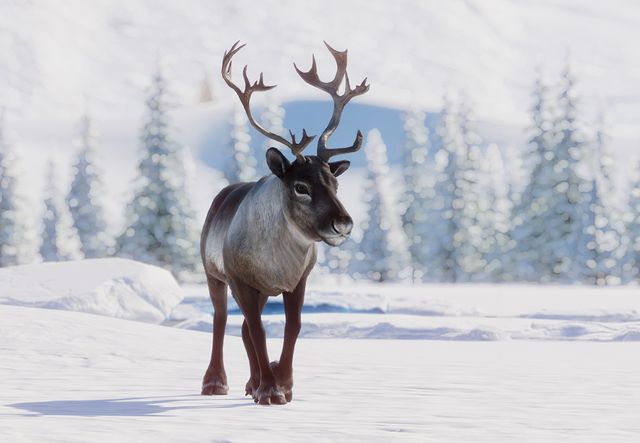 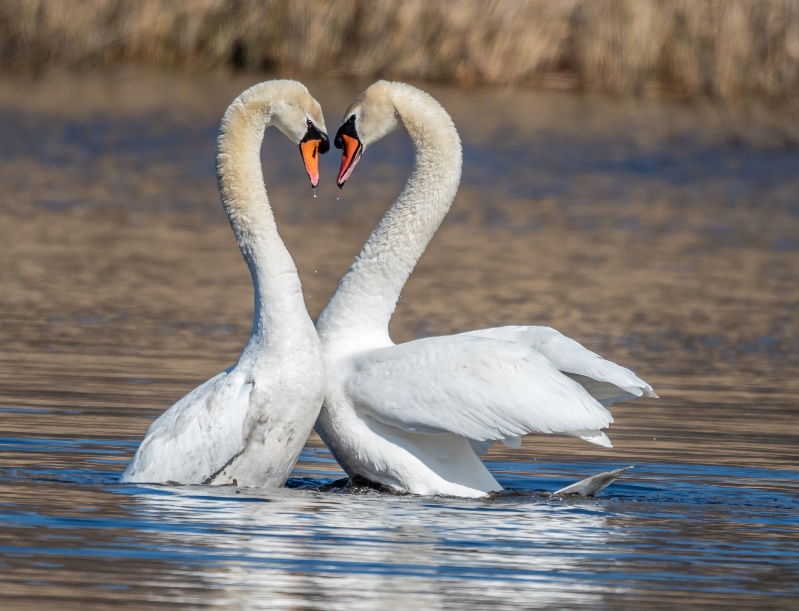 WAC 220.640.200
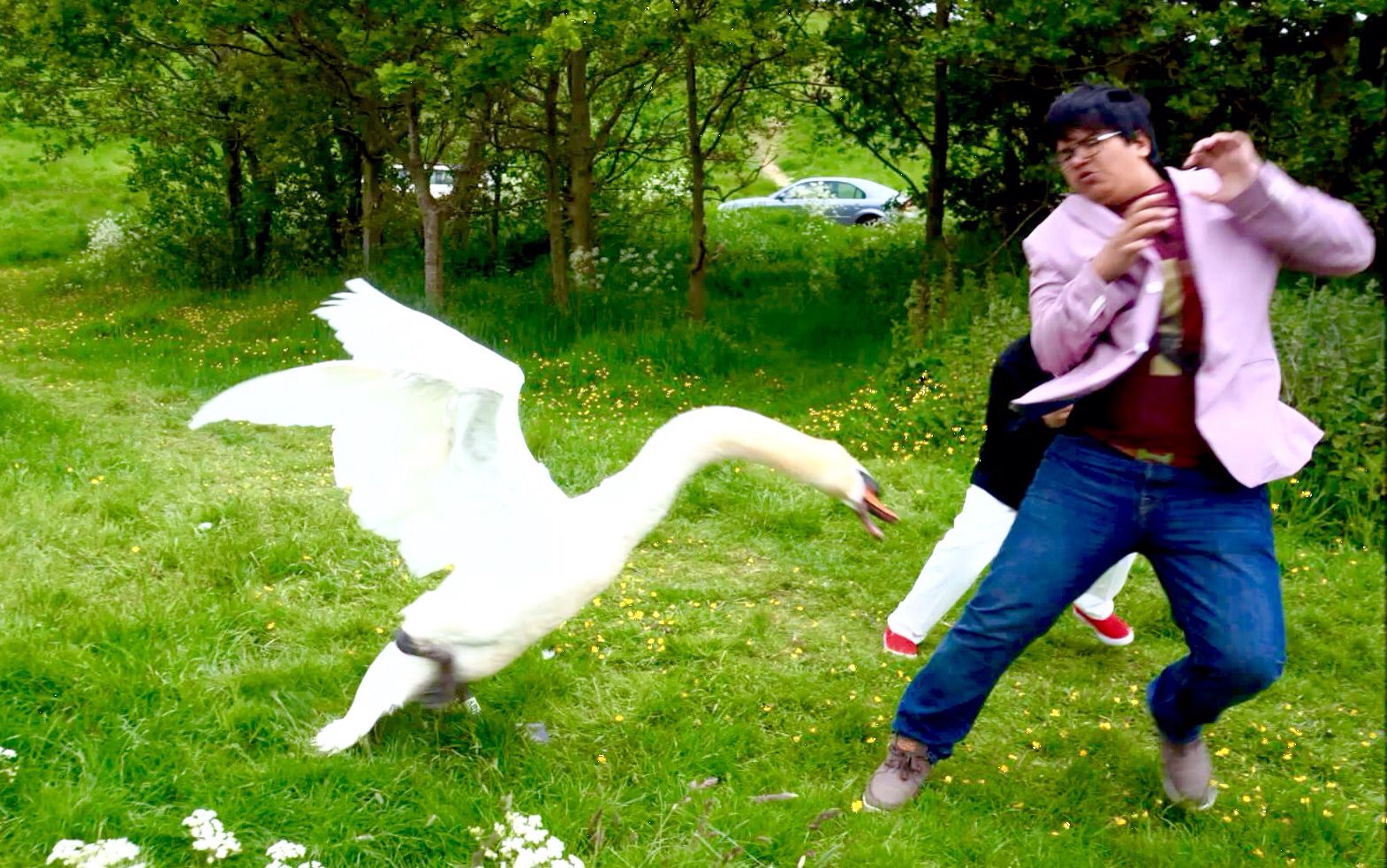 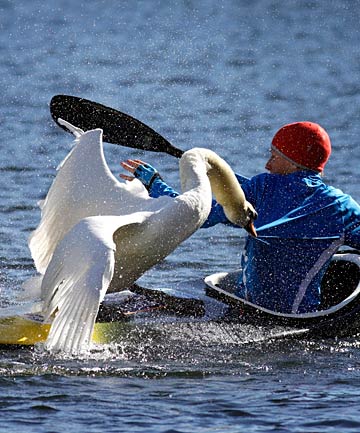 Raptors
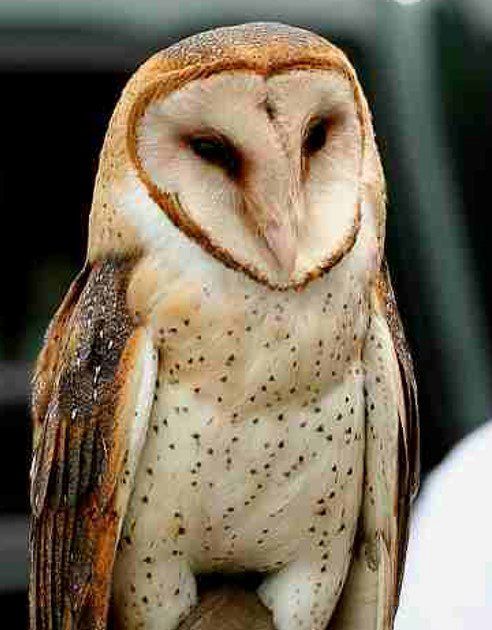 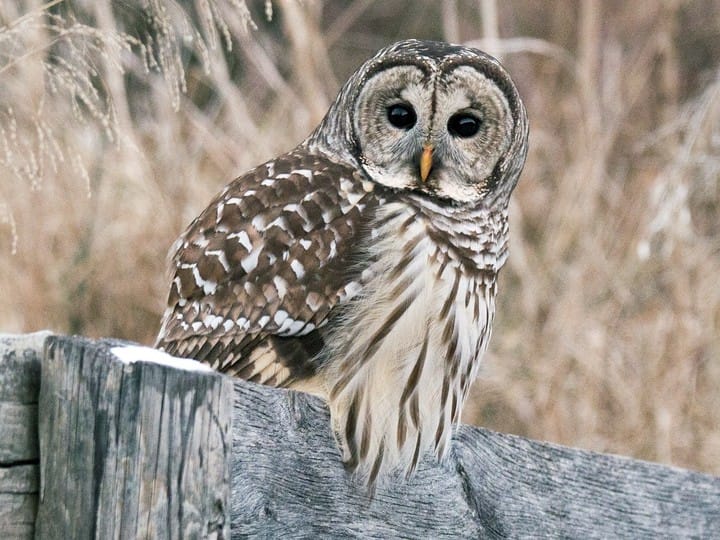 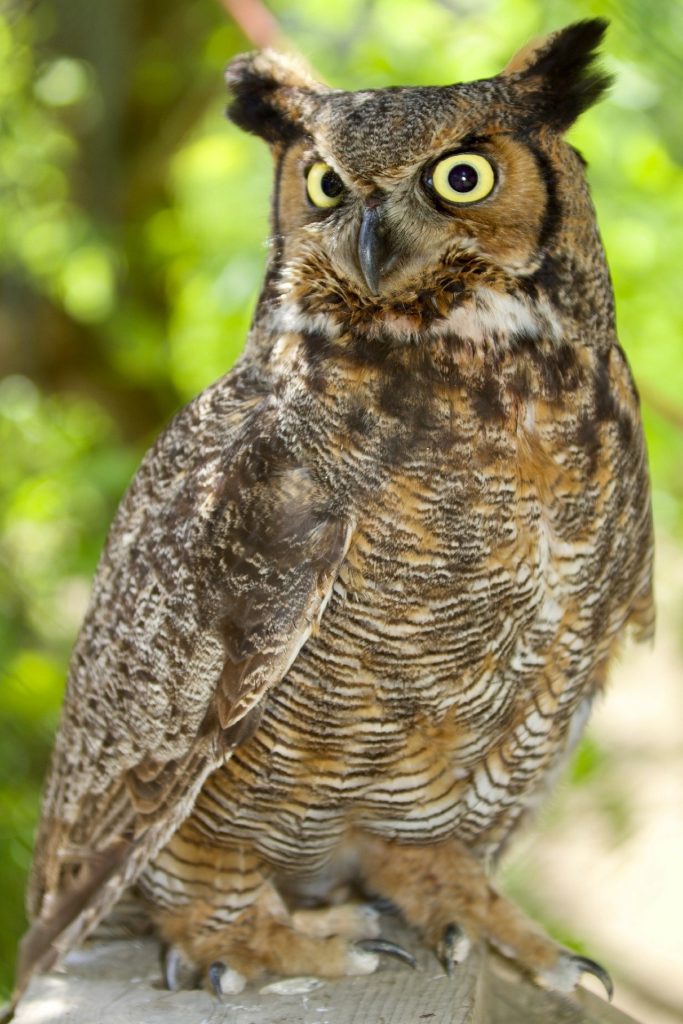 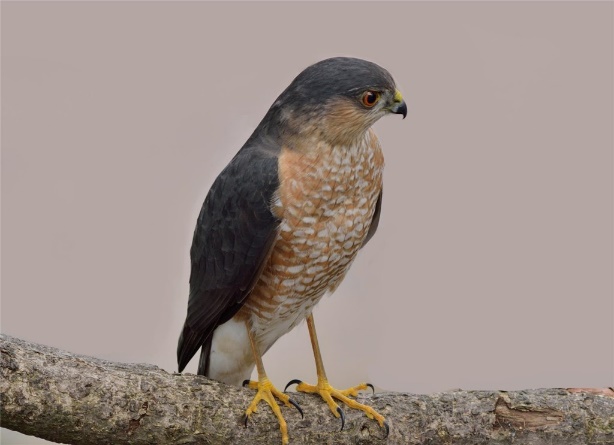 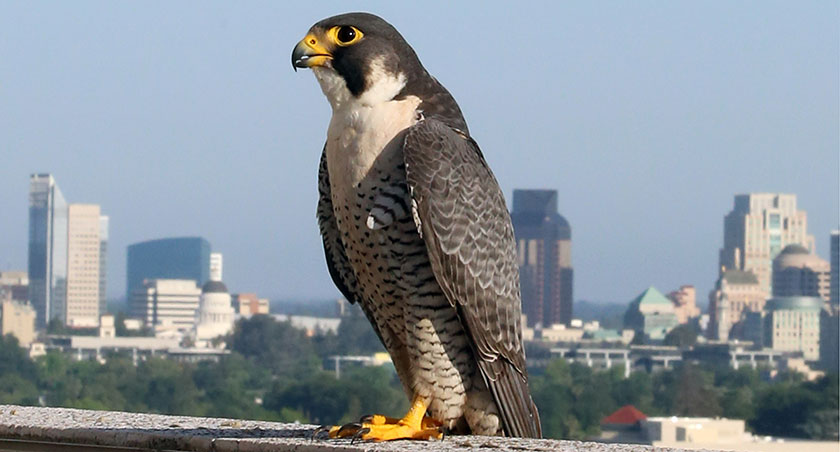 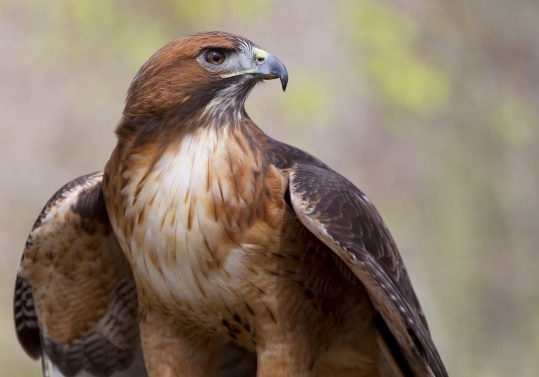 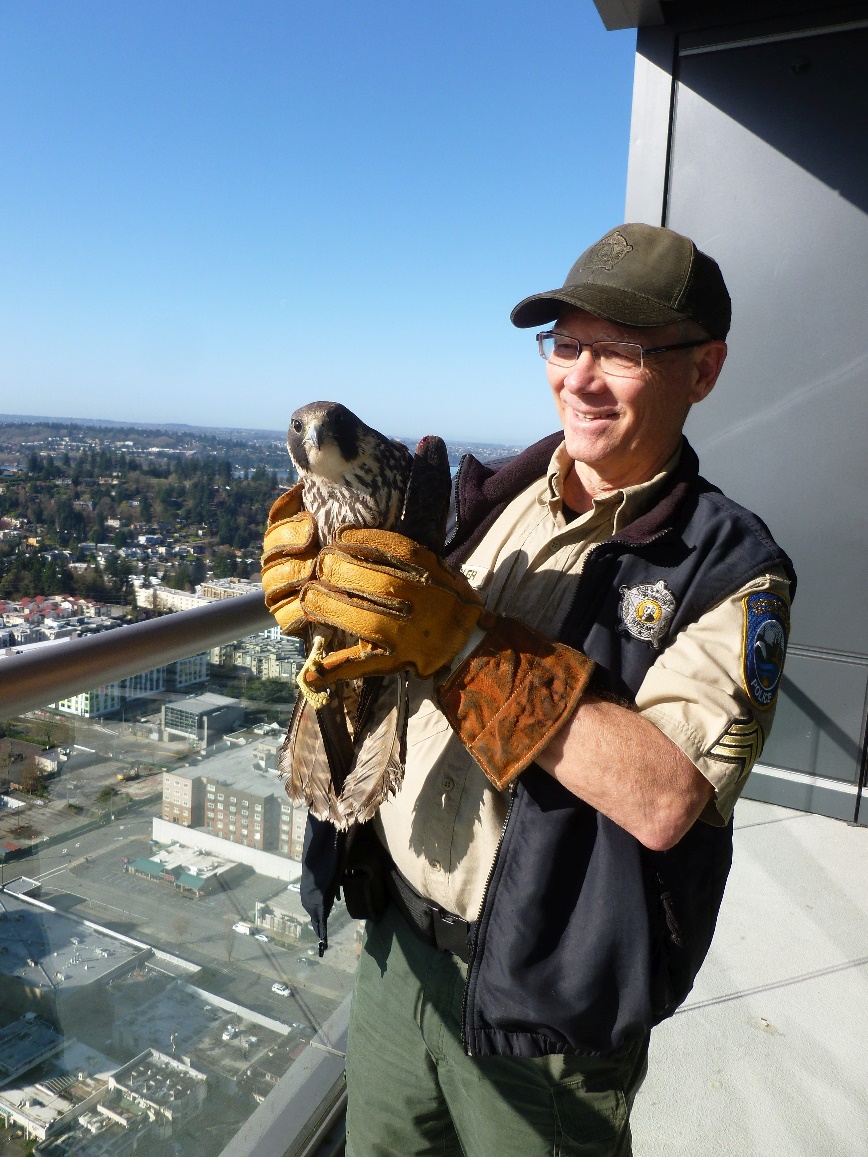 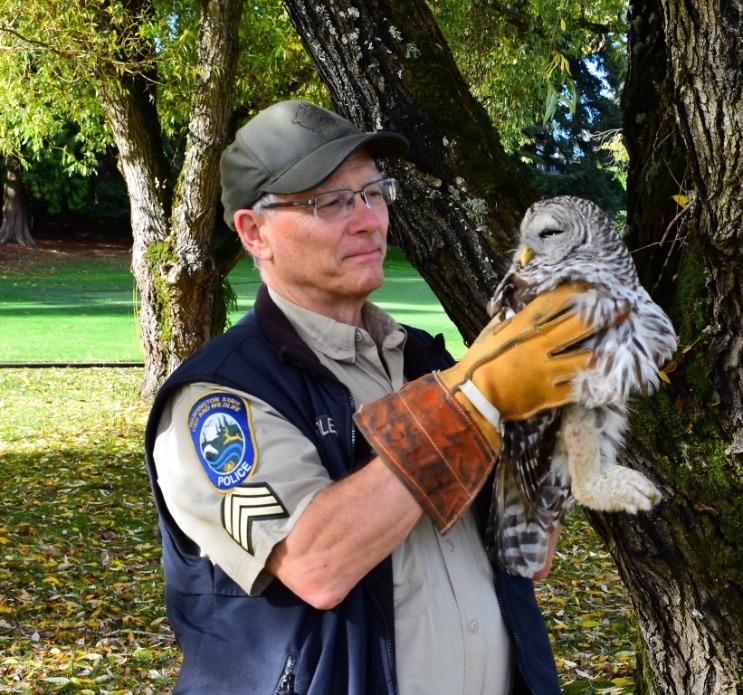 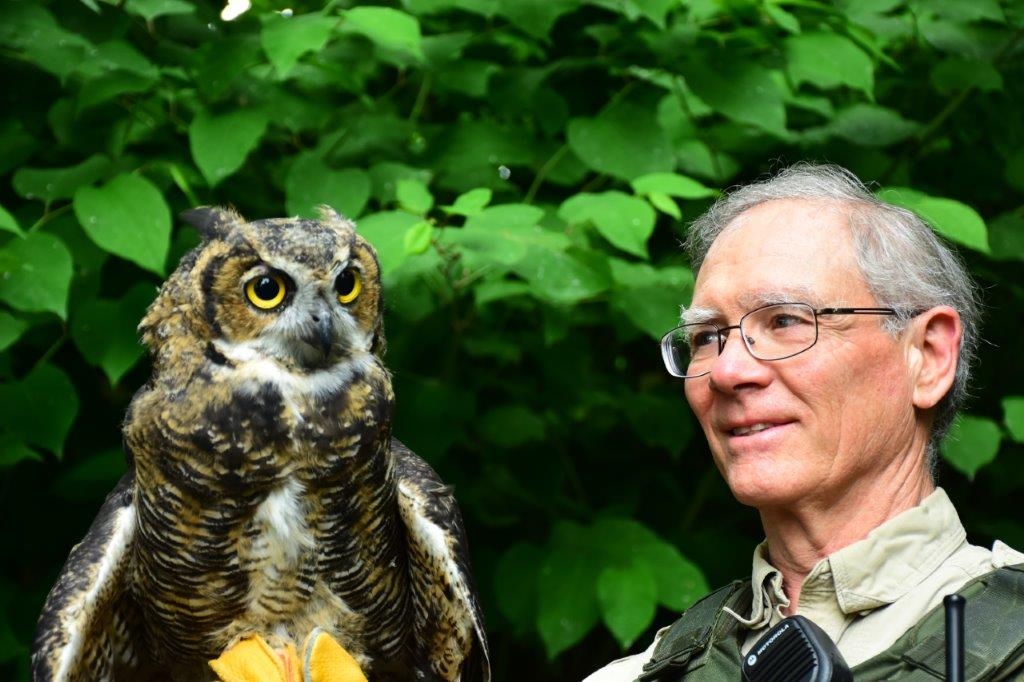 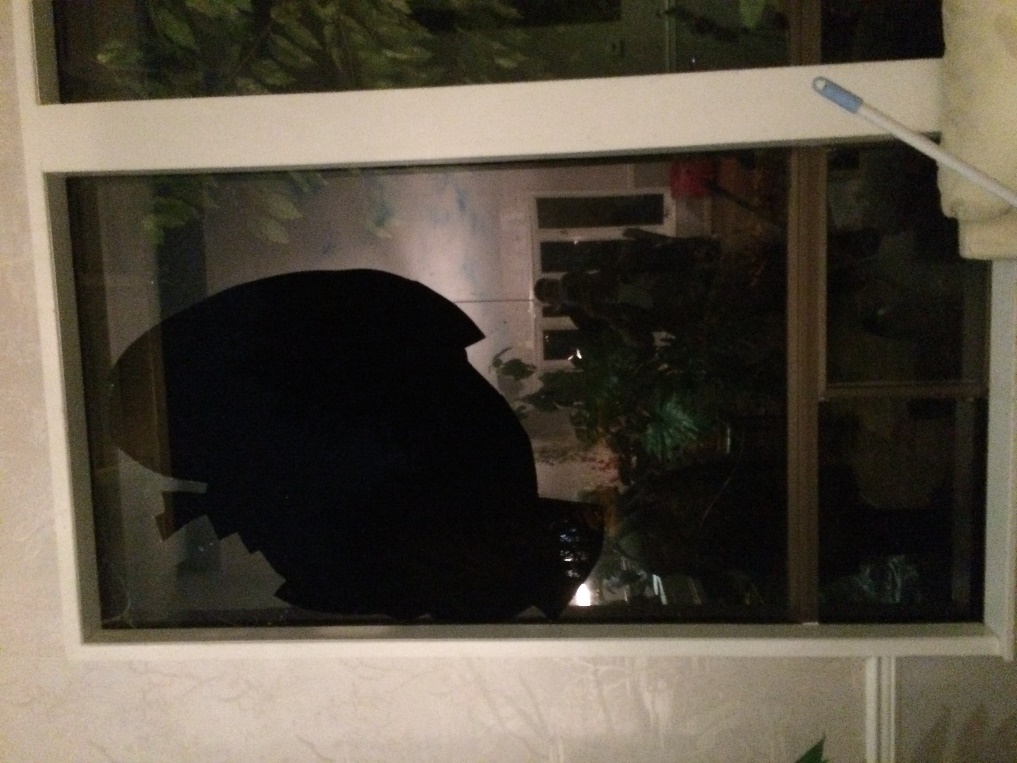 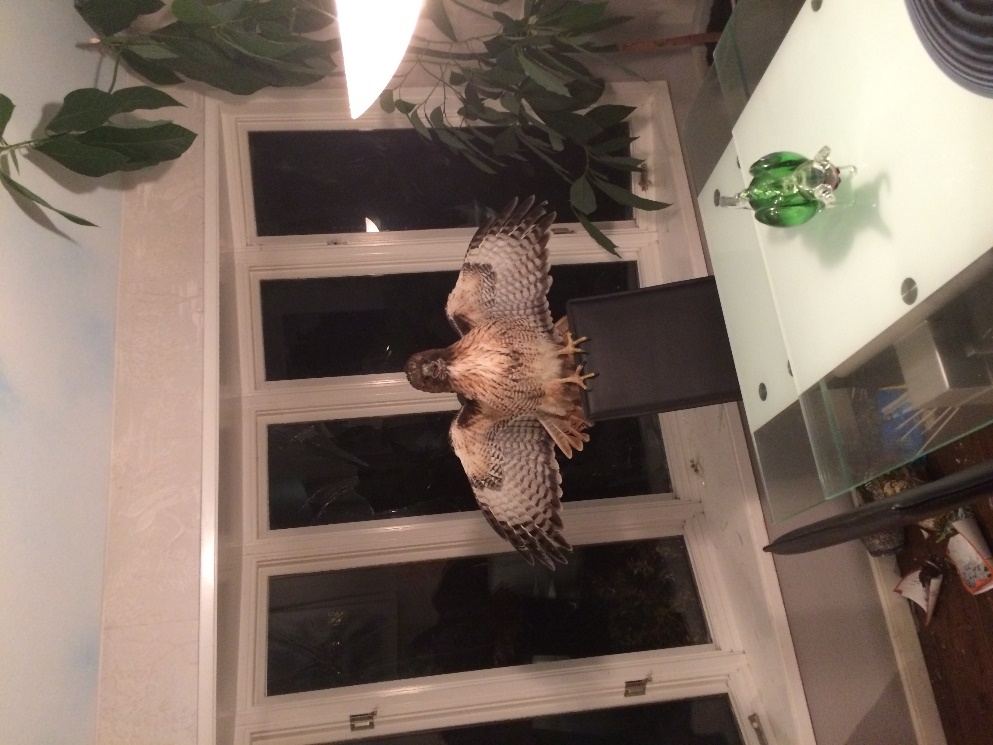 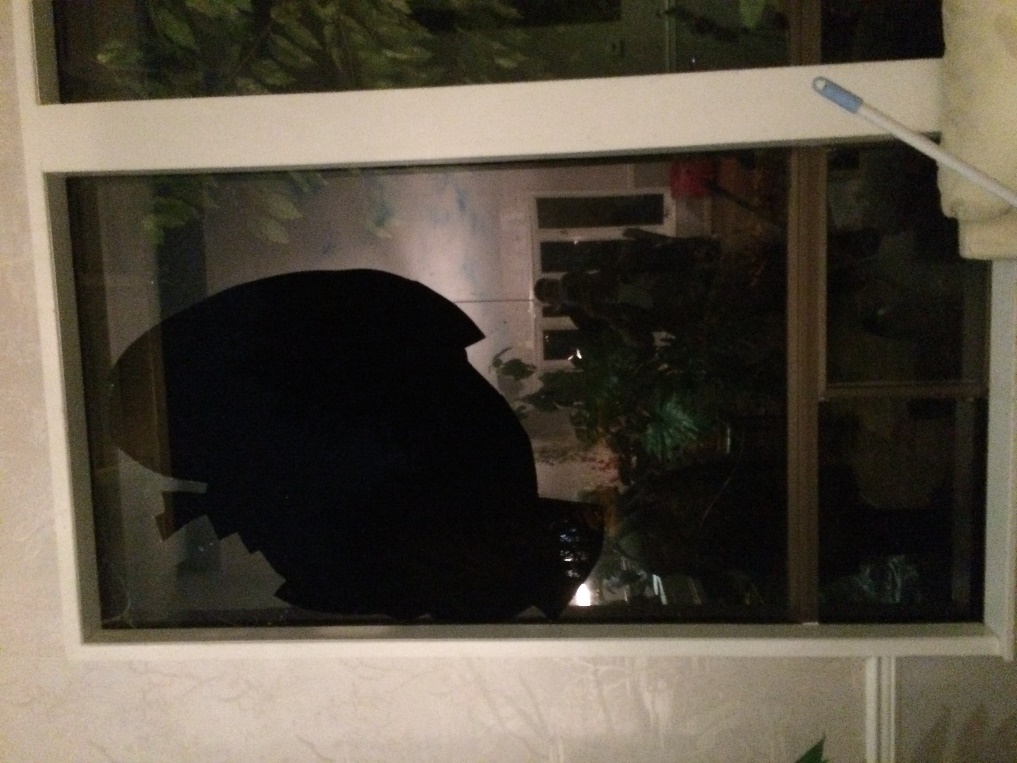 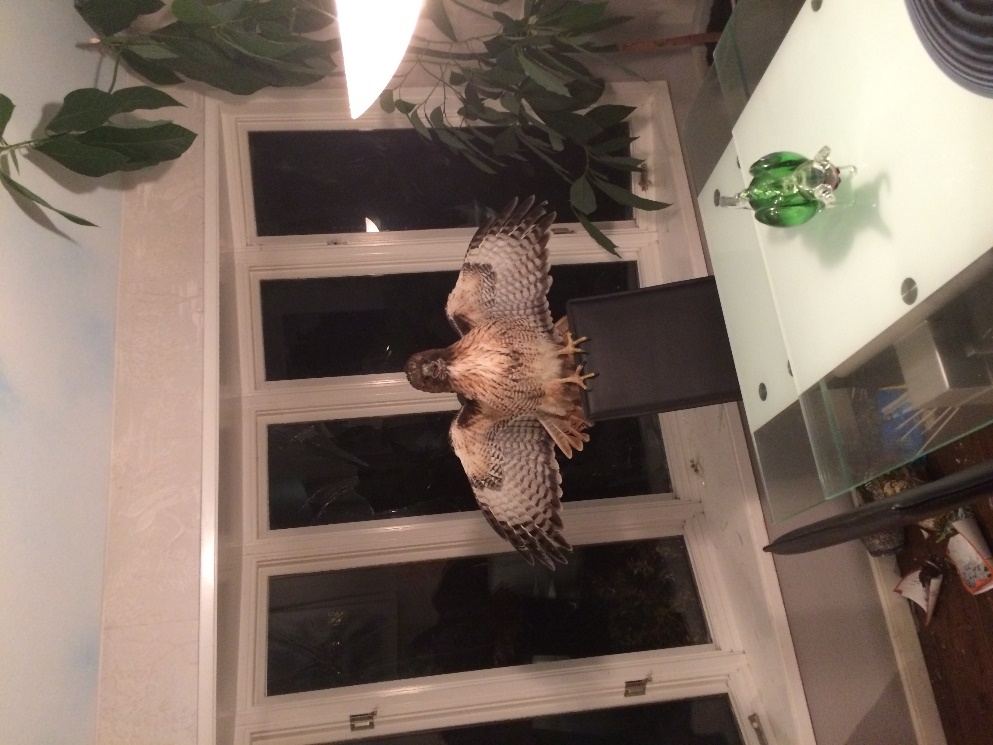 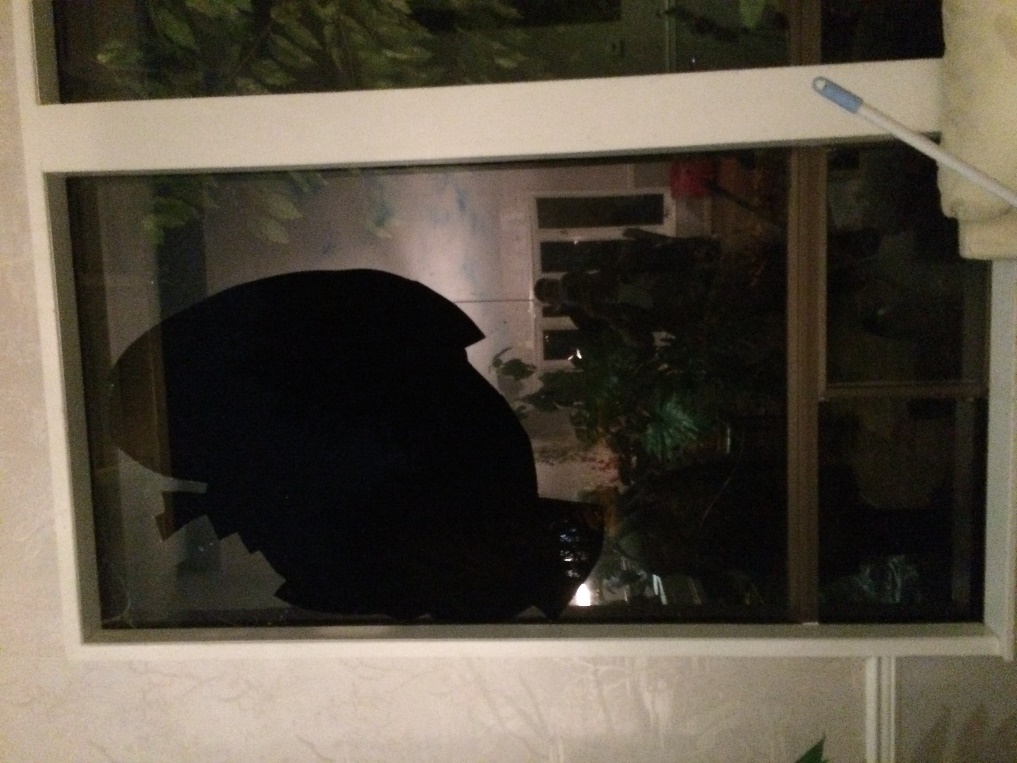 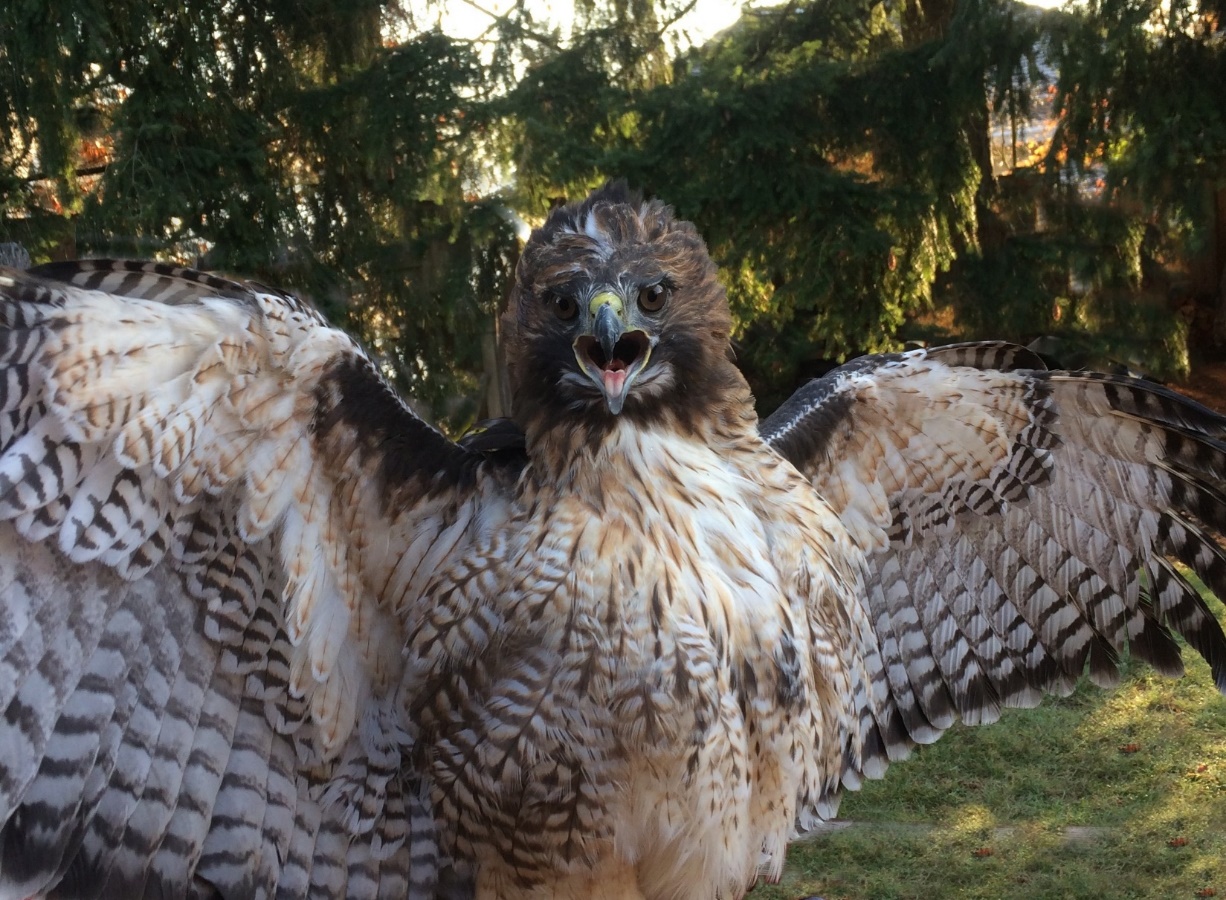 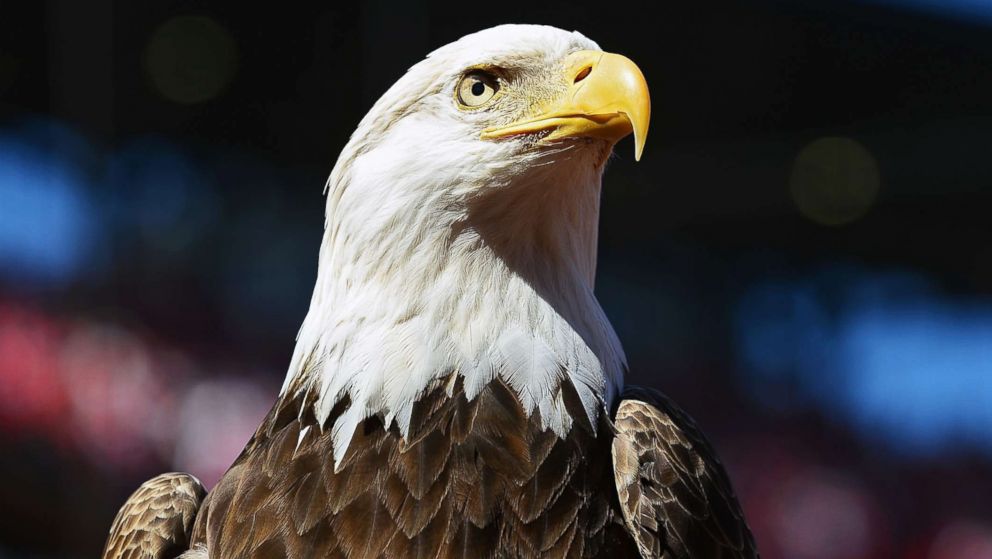 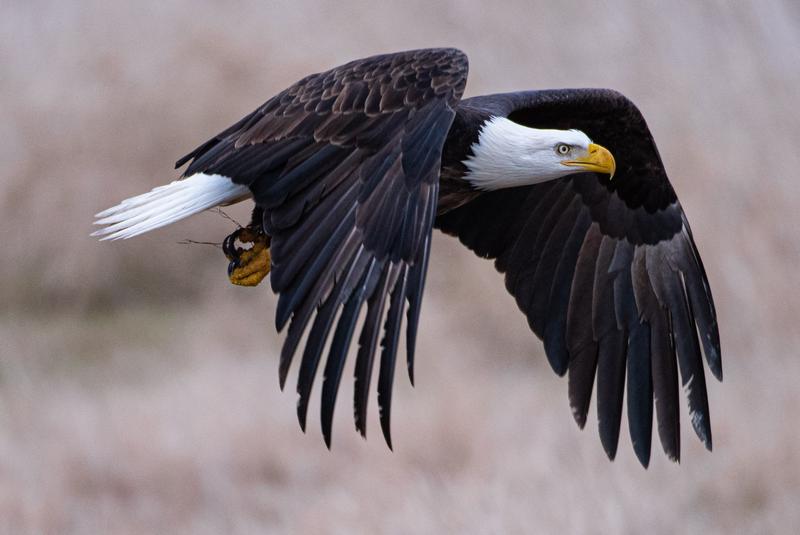 Invasive Species
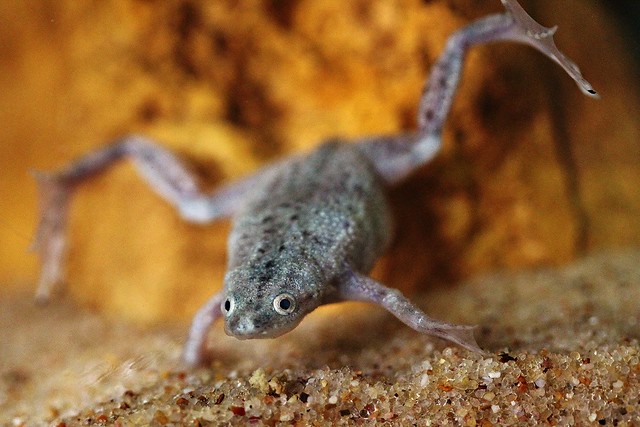 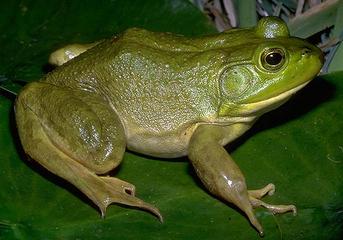 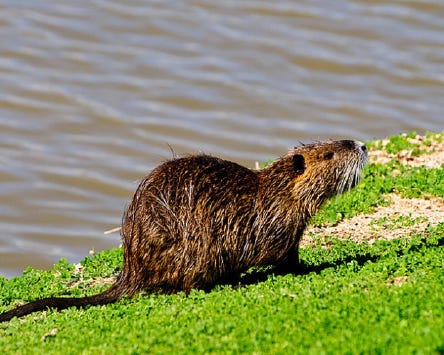 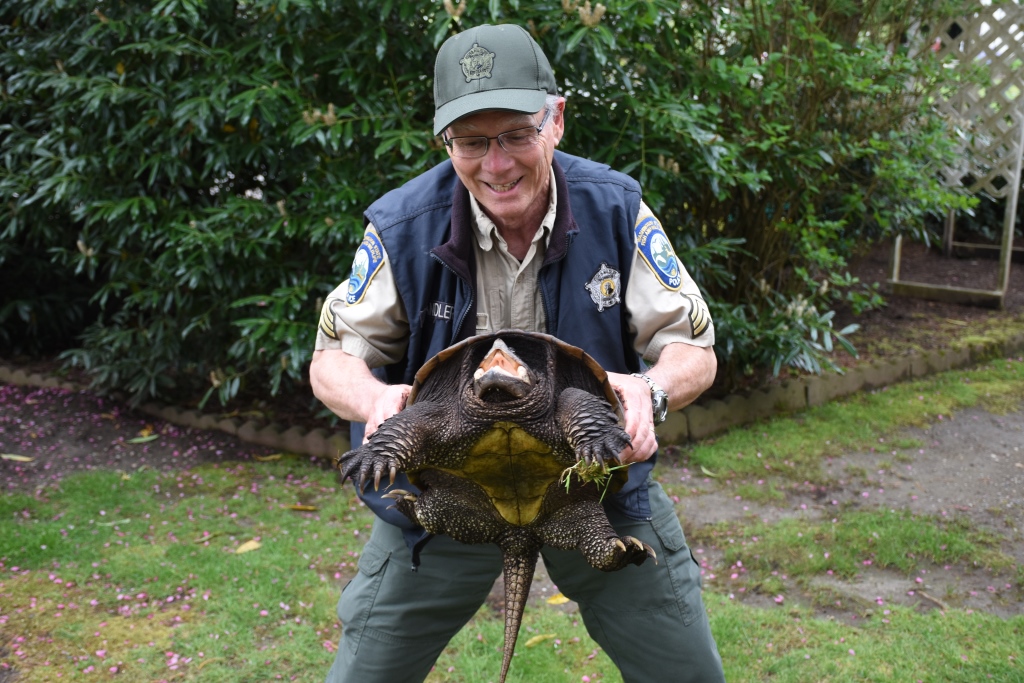 Wildlife
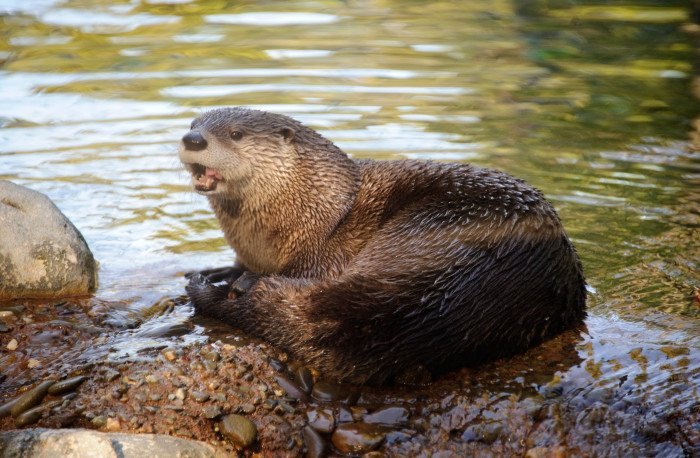 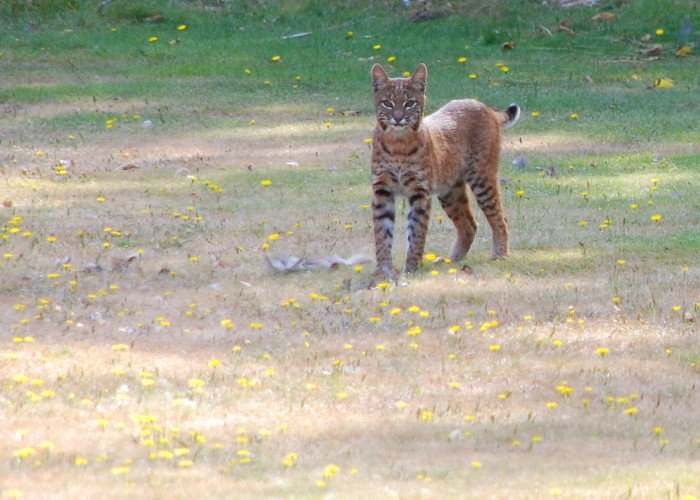 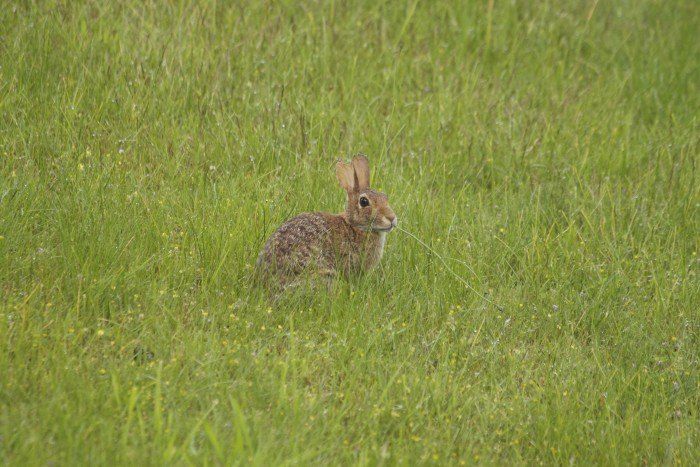 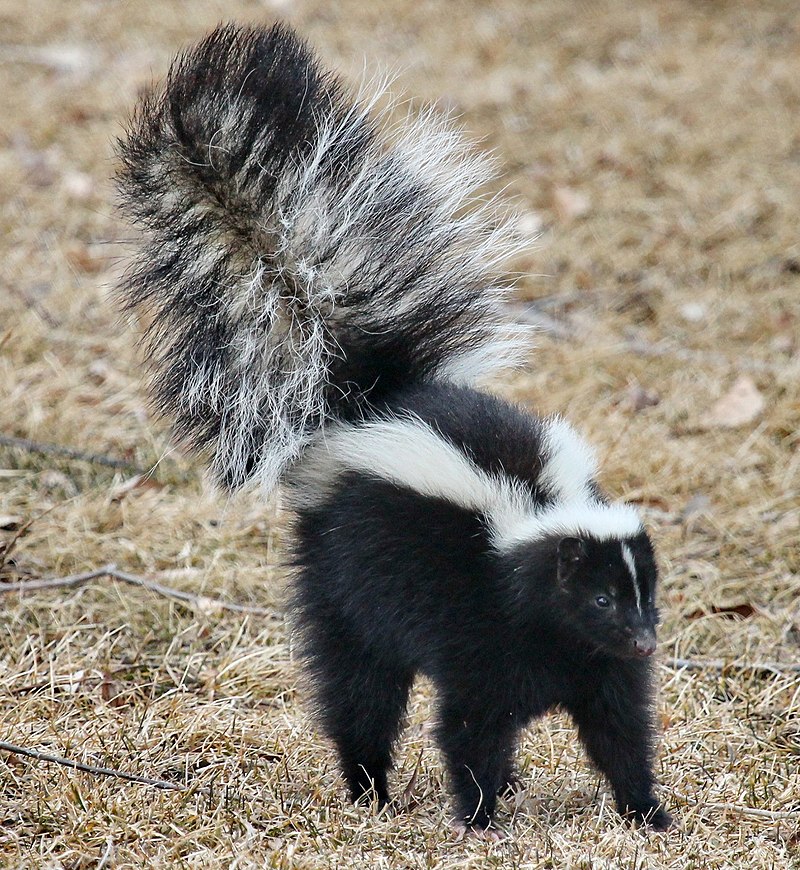 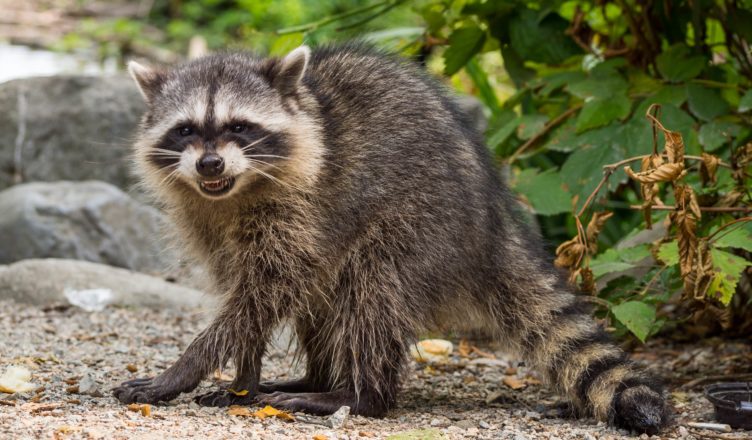 Problem Wildlife
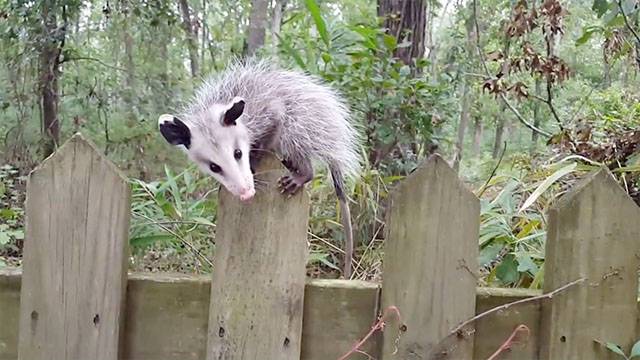 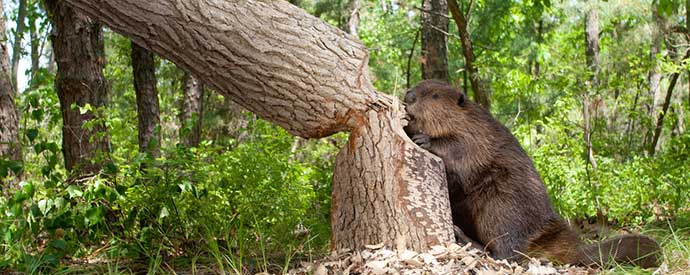 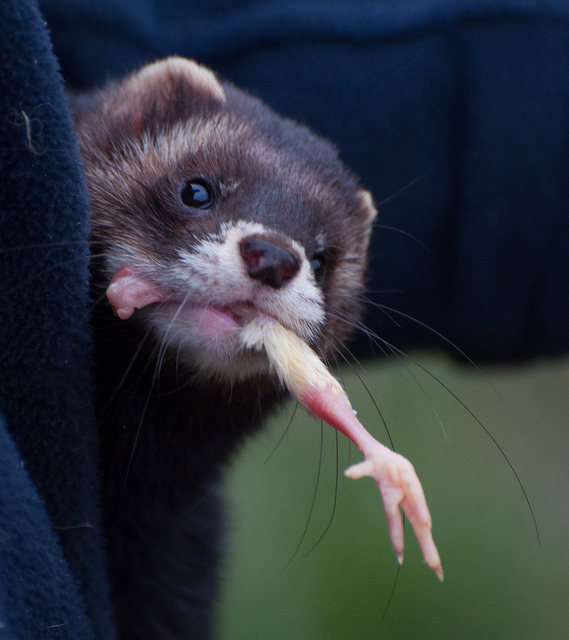 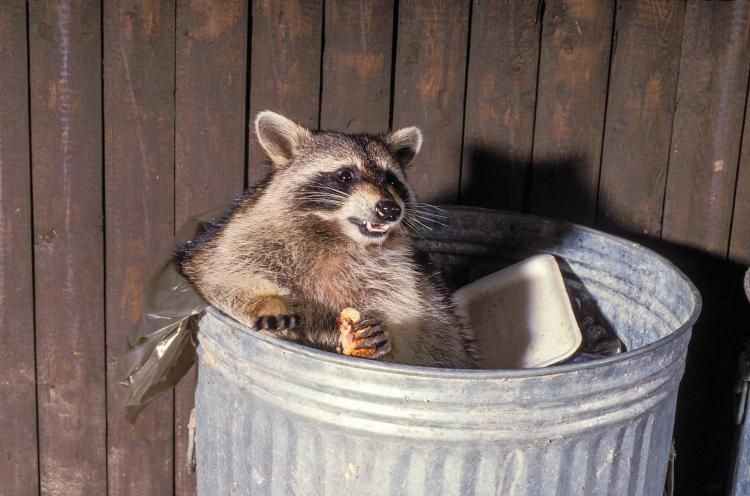 Injured Wildlife
Injured Wildlife
Is it really injured?
Injured Wildlife
Is it really injured?
Is it contained?
Injured Wildlife
Is it really injured?
Is it contained?
Can it be fixed?
Injured Wildlife
Is it really injured?
Is it contained?
Can it be fixed?
Should you dispatch it?
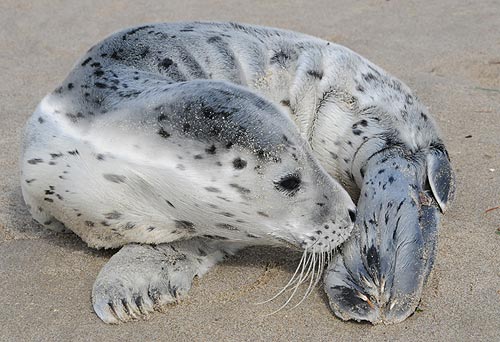 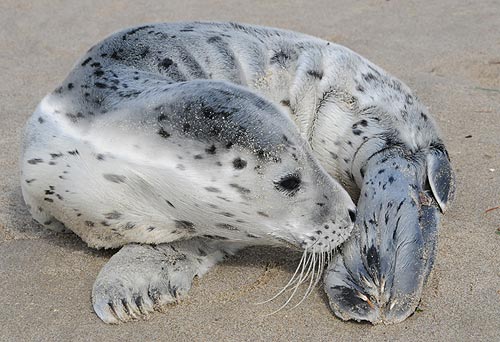 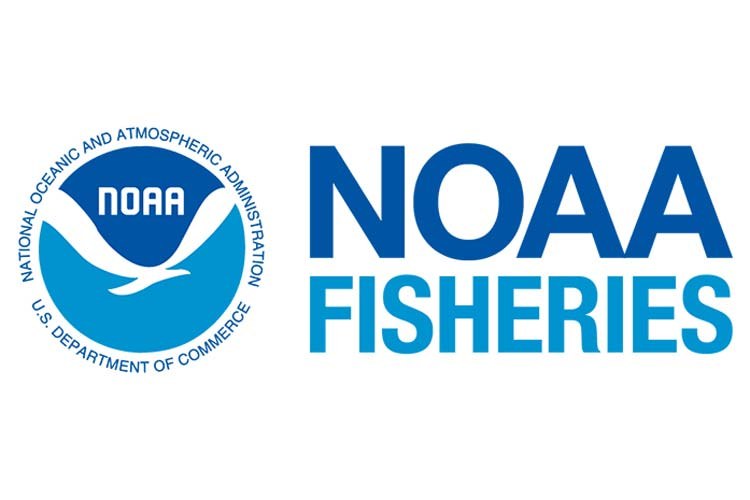 Holding Wildlife In Captivity
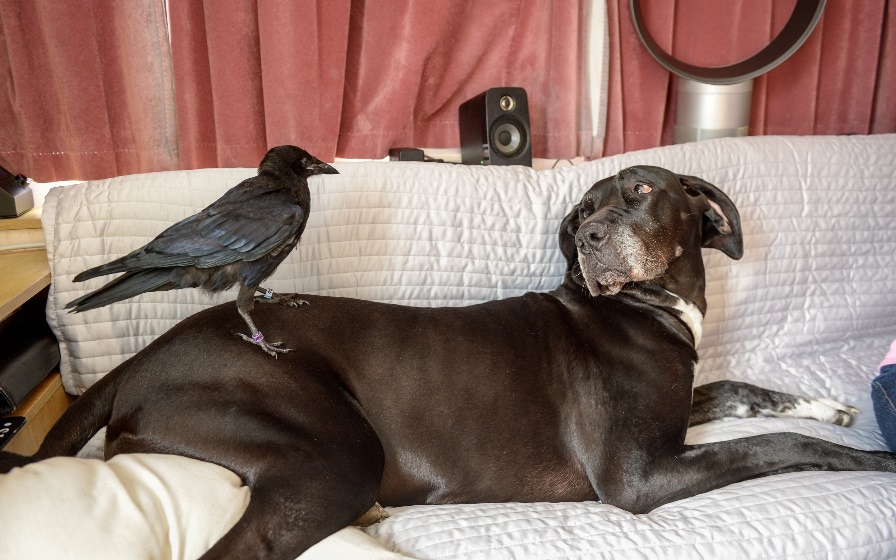 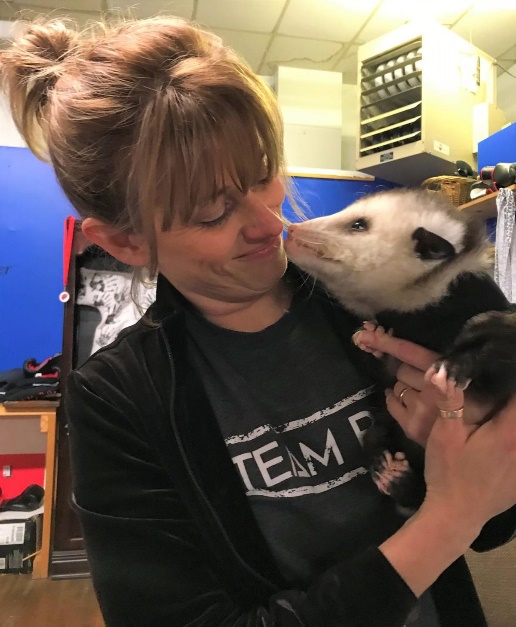 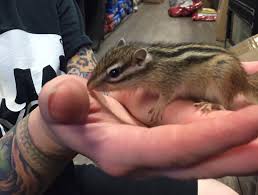 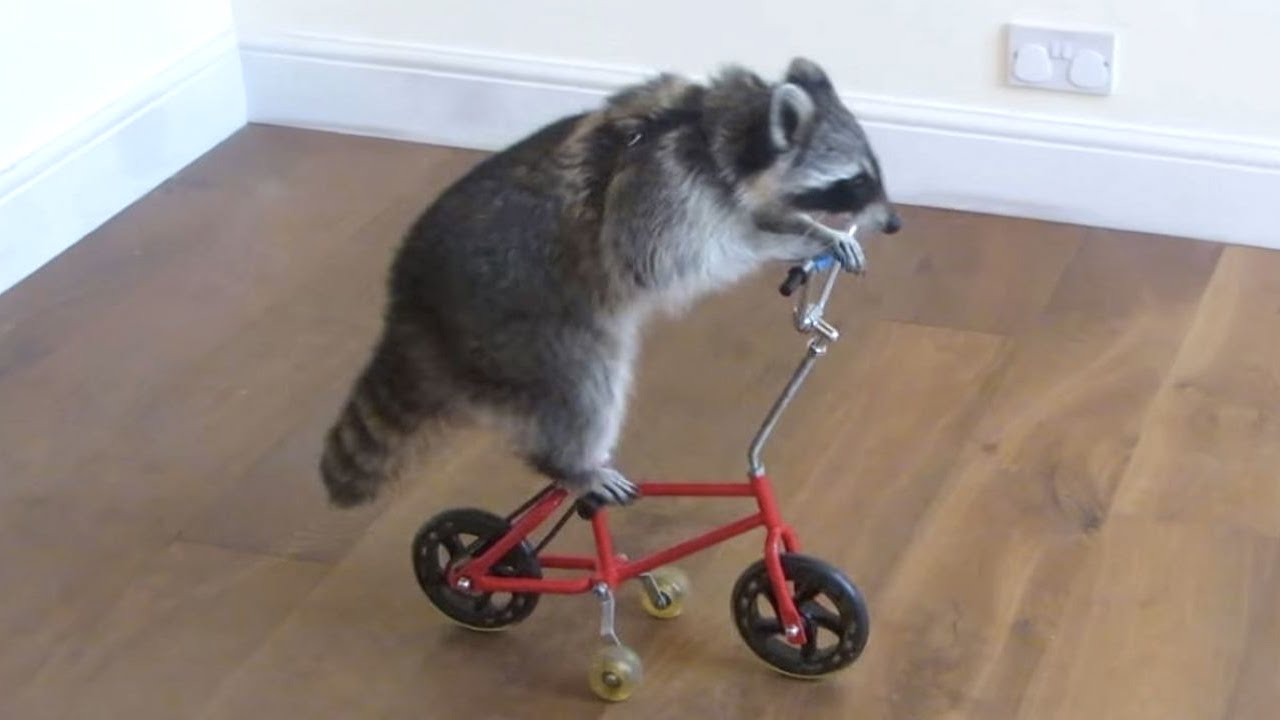 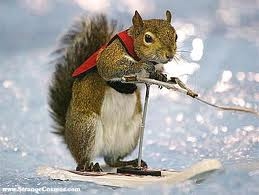 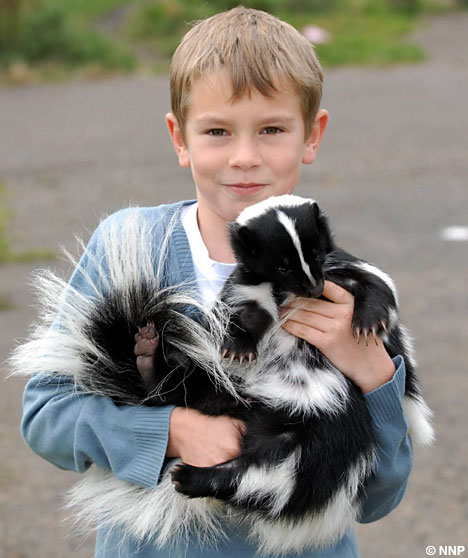 Holding Wildlife In Captivity
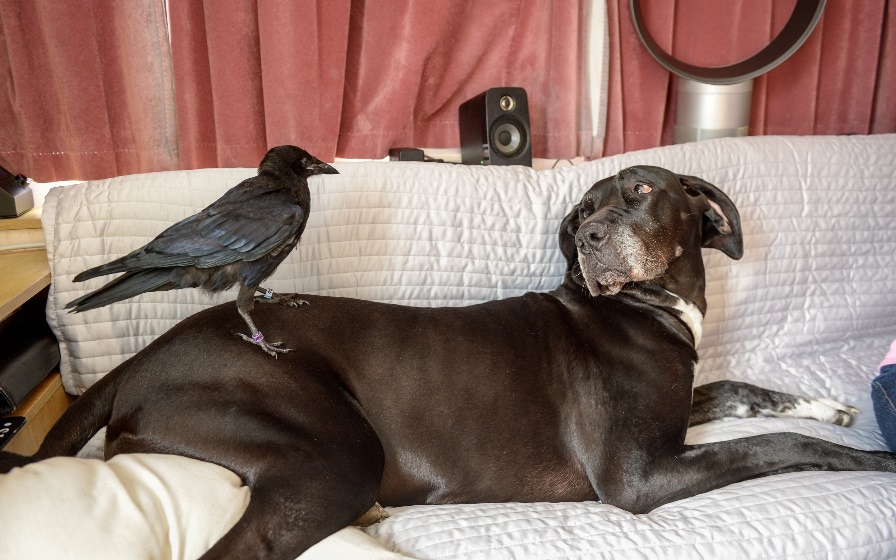 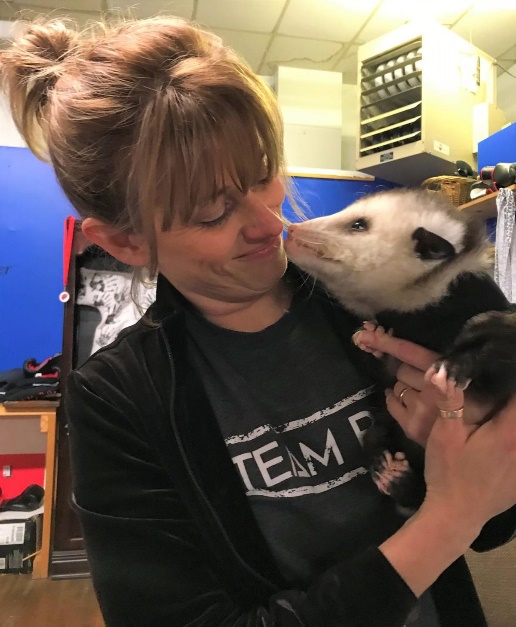 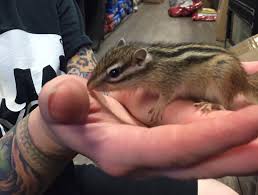 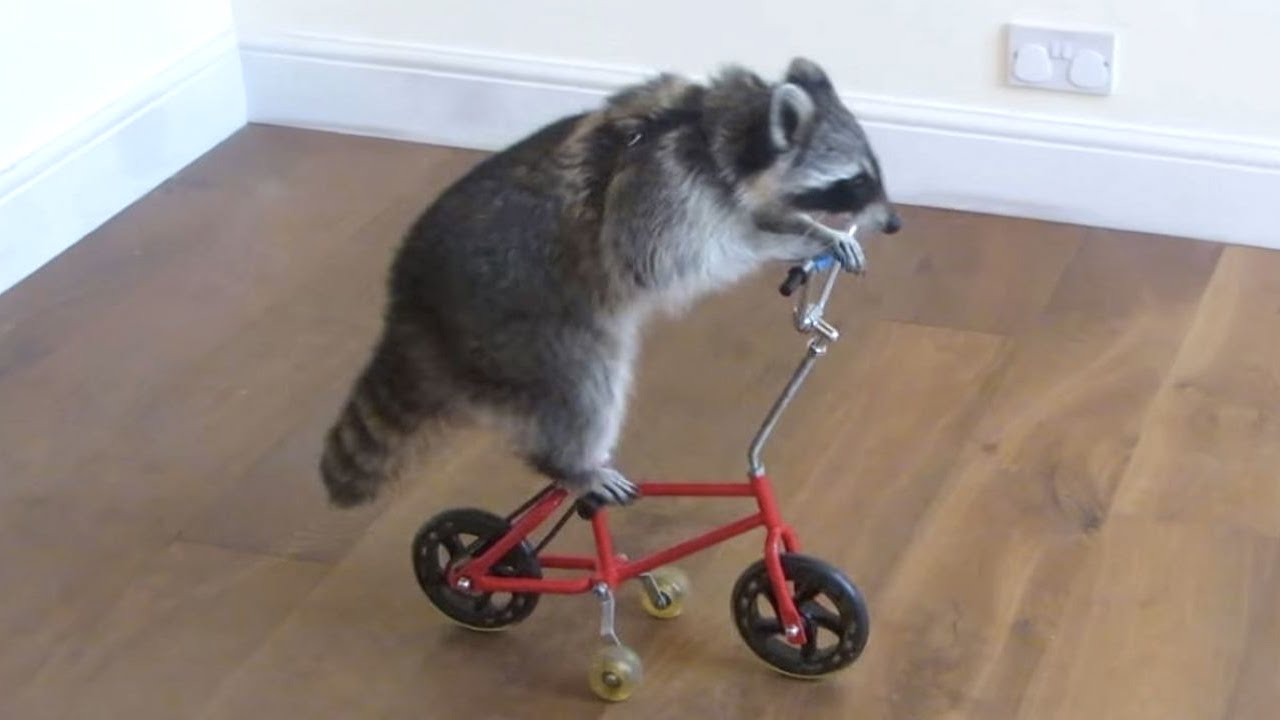 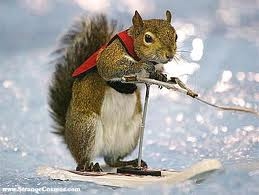 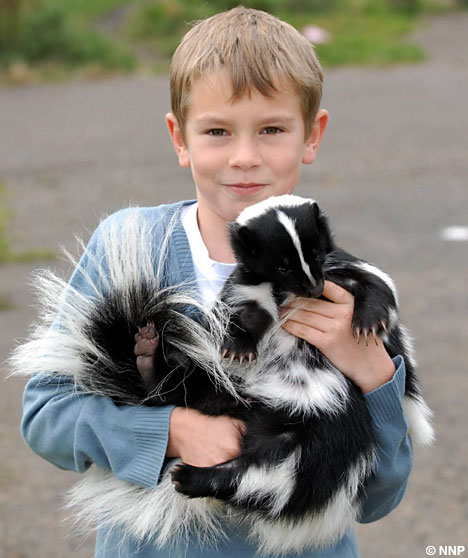 WAC 220-450-030
WILDLIFE
RCW 77.08.010
(72) “Wildlife” means all species of the animal kingdom whose members exist in Washington in a wild state.  This includes but is not limited to mammals, birds, reptiles, amphibians, fish, and invertebrates.  The term “wildlife” does not include feral domestic mammals, old world rats and mice of the family Muridae of the order Rodentia, or those fish, shellfish, and marine invertebrates classified as food fish or shellfish by the director.  The term “wildlife” includes all stages of development and the bodily parts of wildlife members.
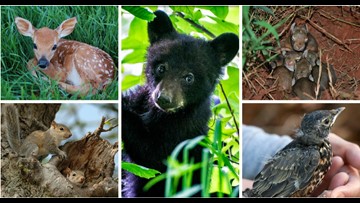 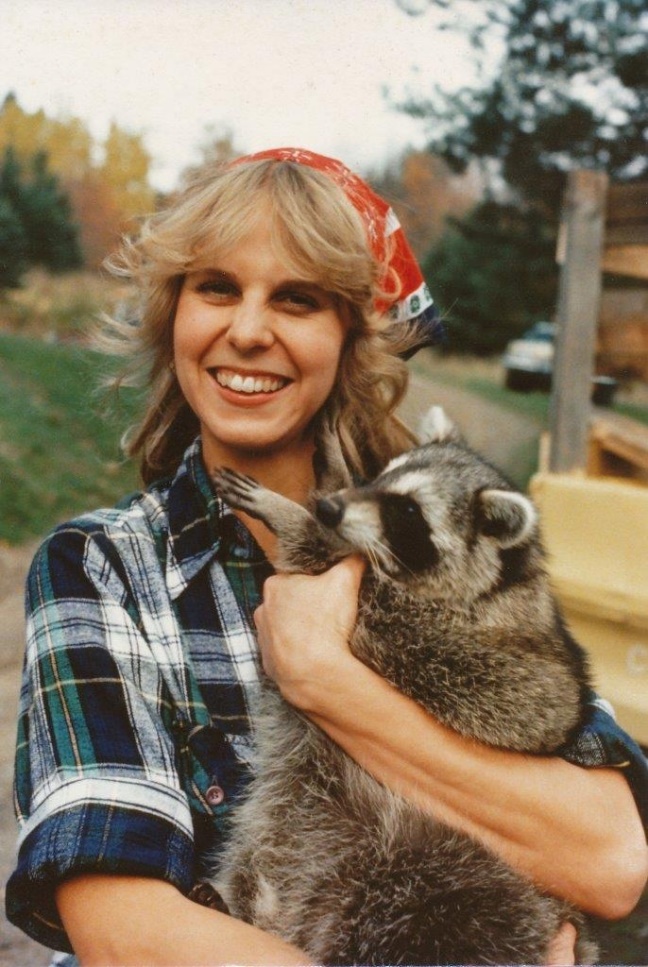 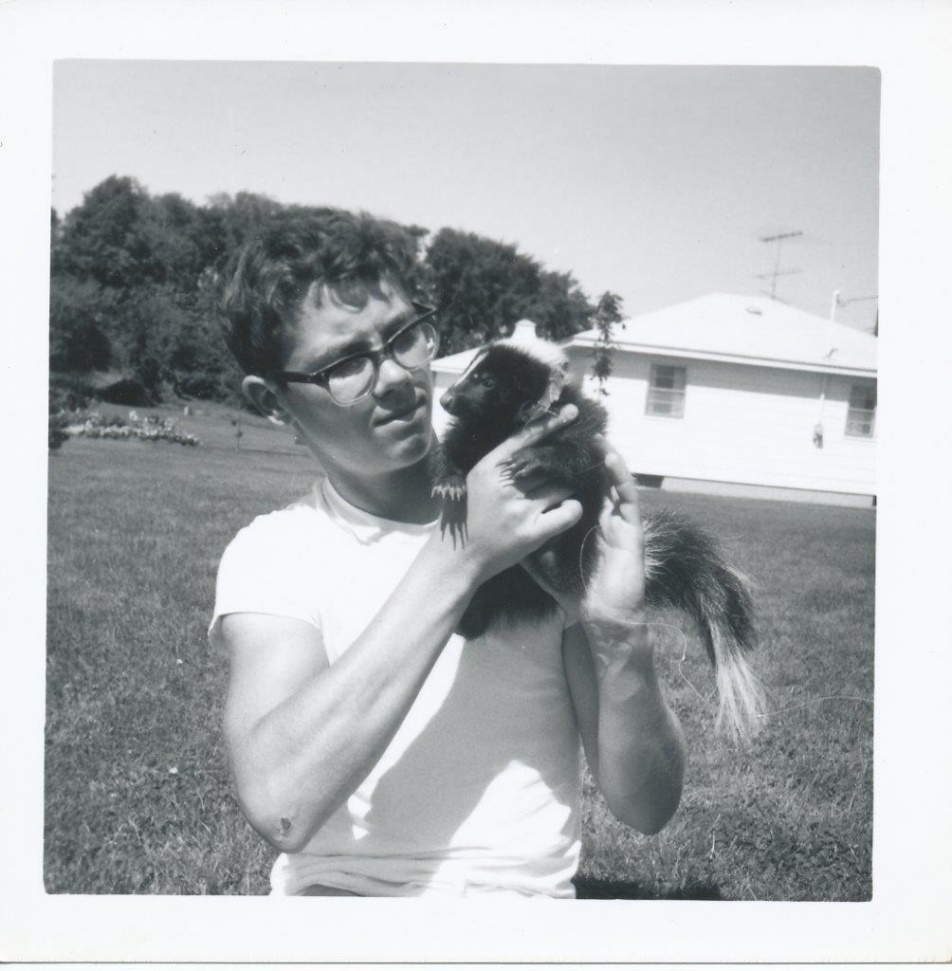 Unlawful use of body gripping traps
WAC 220-417-040
Unlawful use of body gripping traps
WAC 220-417-040
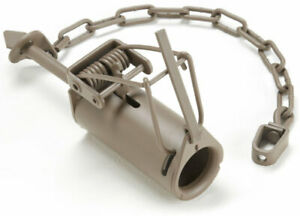 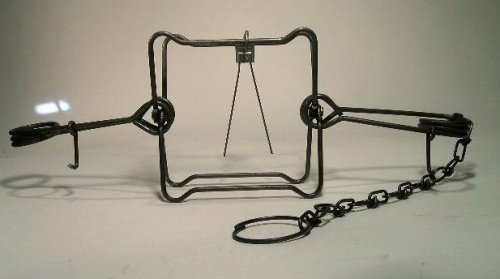 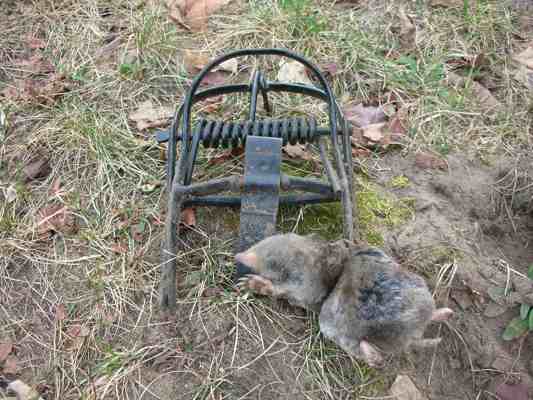 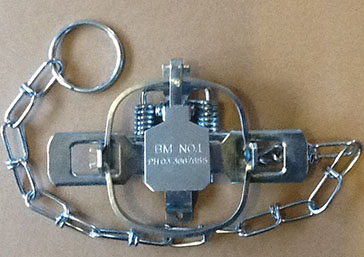 Live Trapping
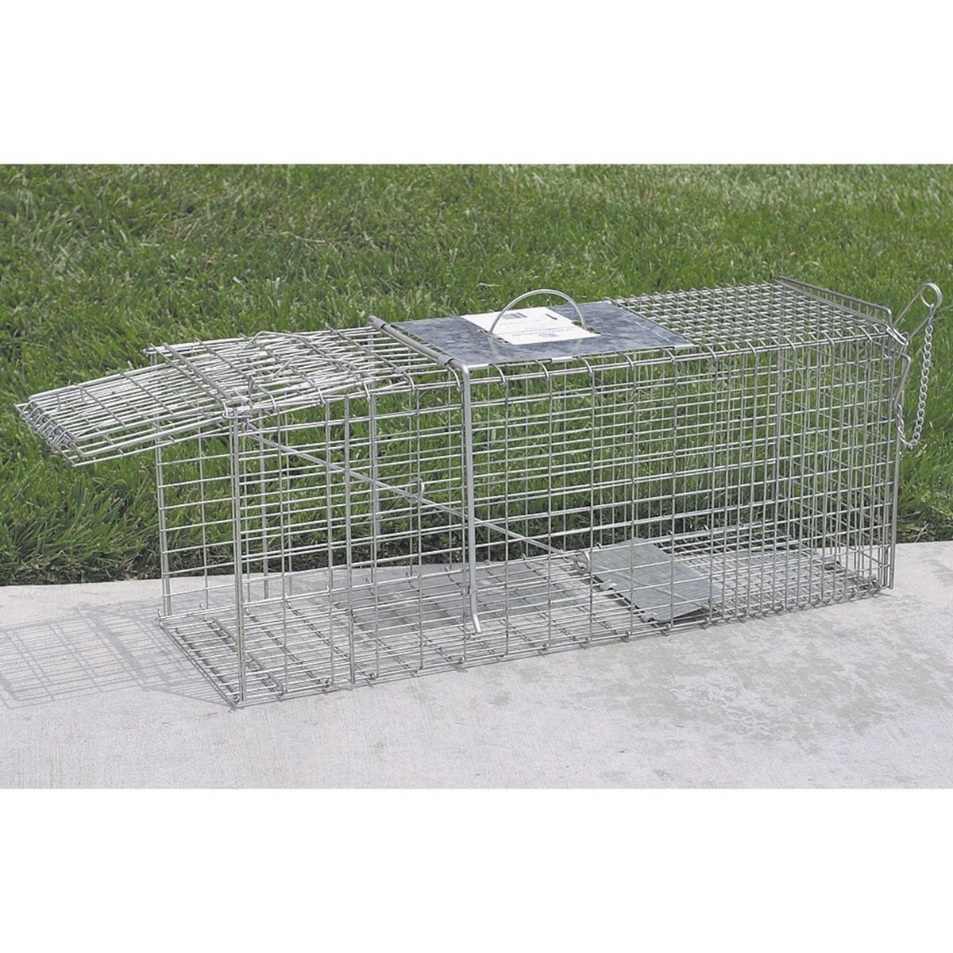 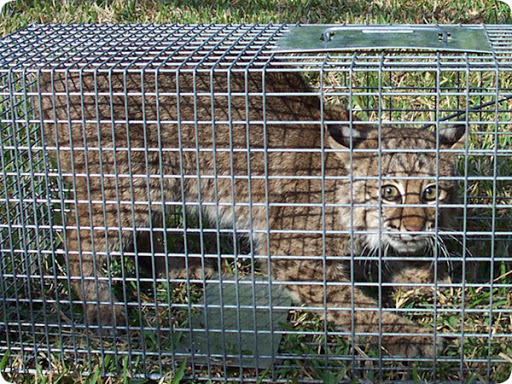 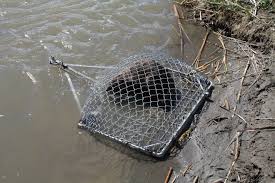 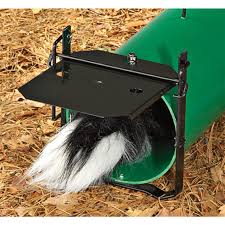 Wildlife Control Operator
Licensed by WDFW
Allowed to use body gripping traps by permit
Special rules to follow
Only for certain species
MOLES
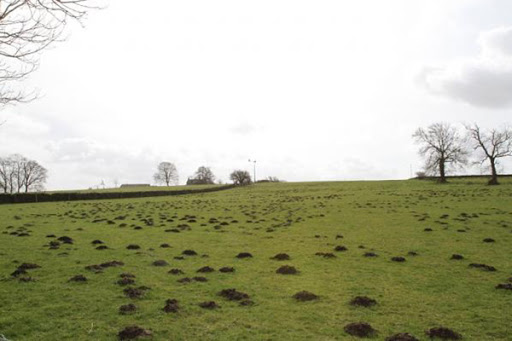 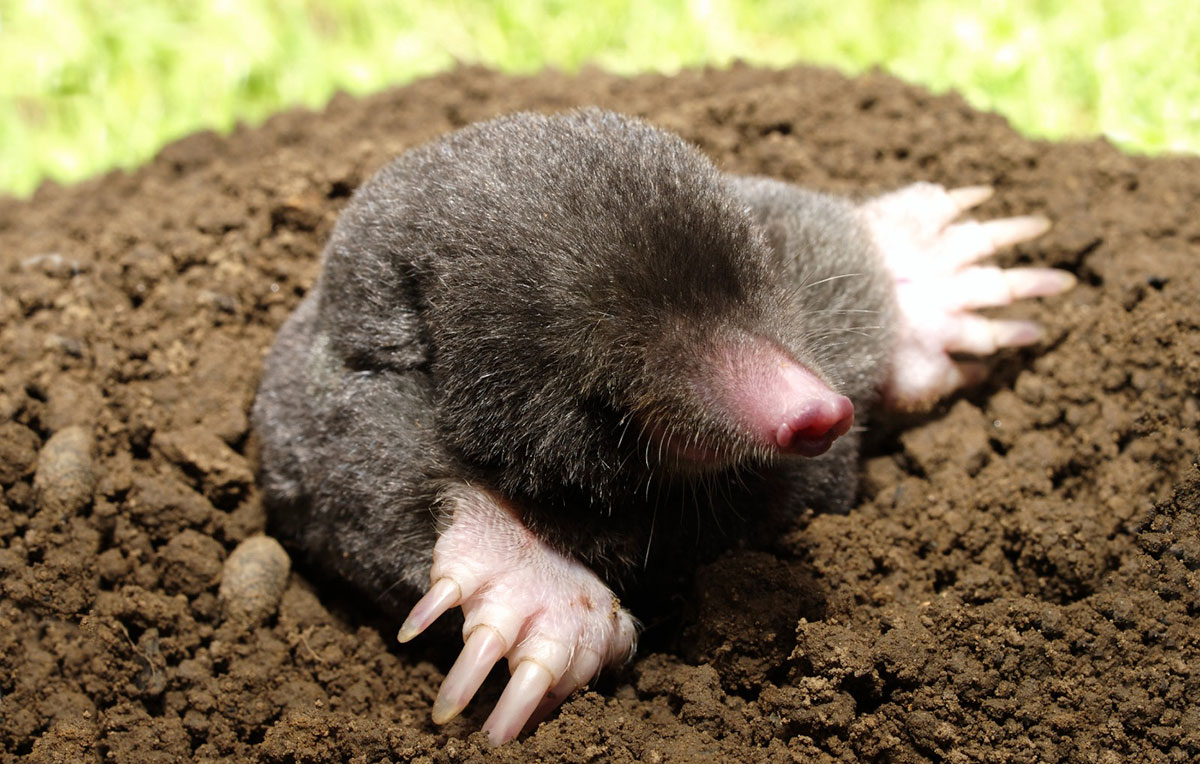 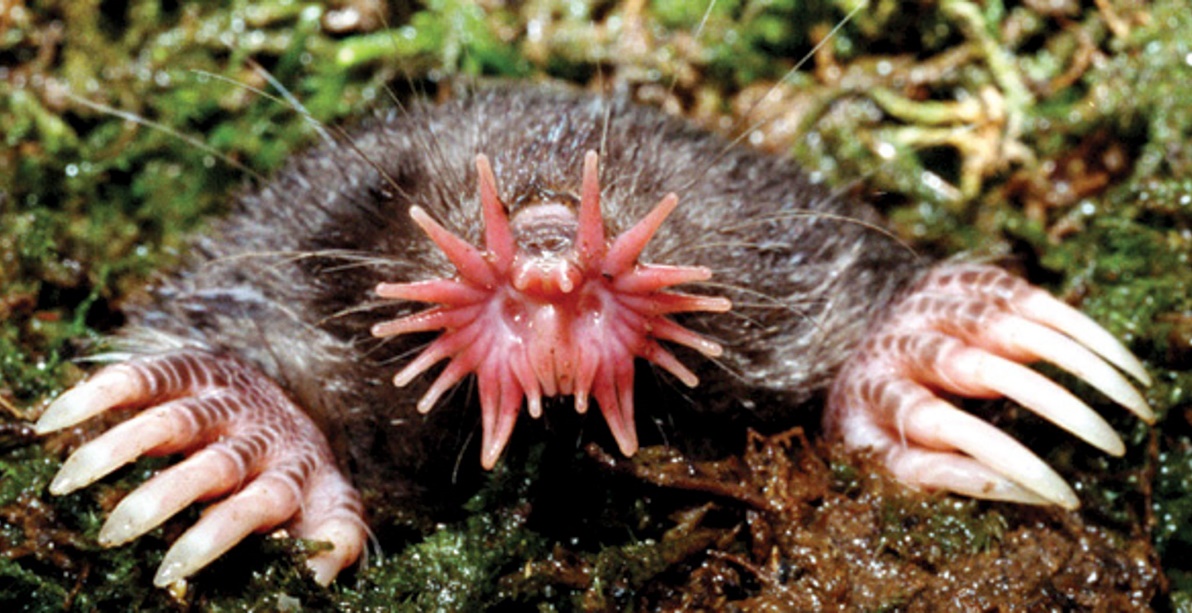 MOLES
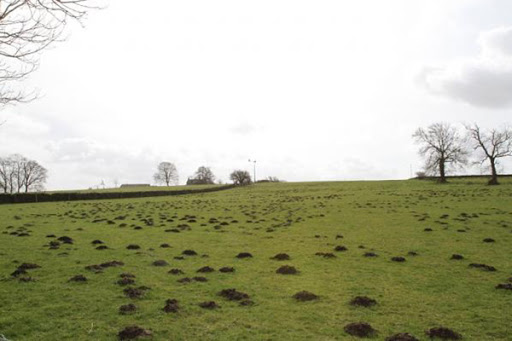 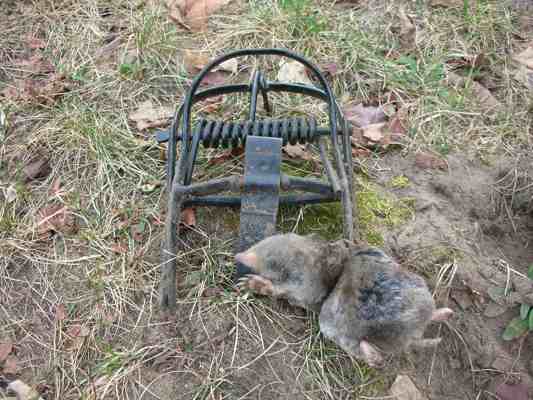 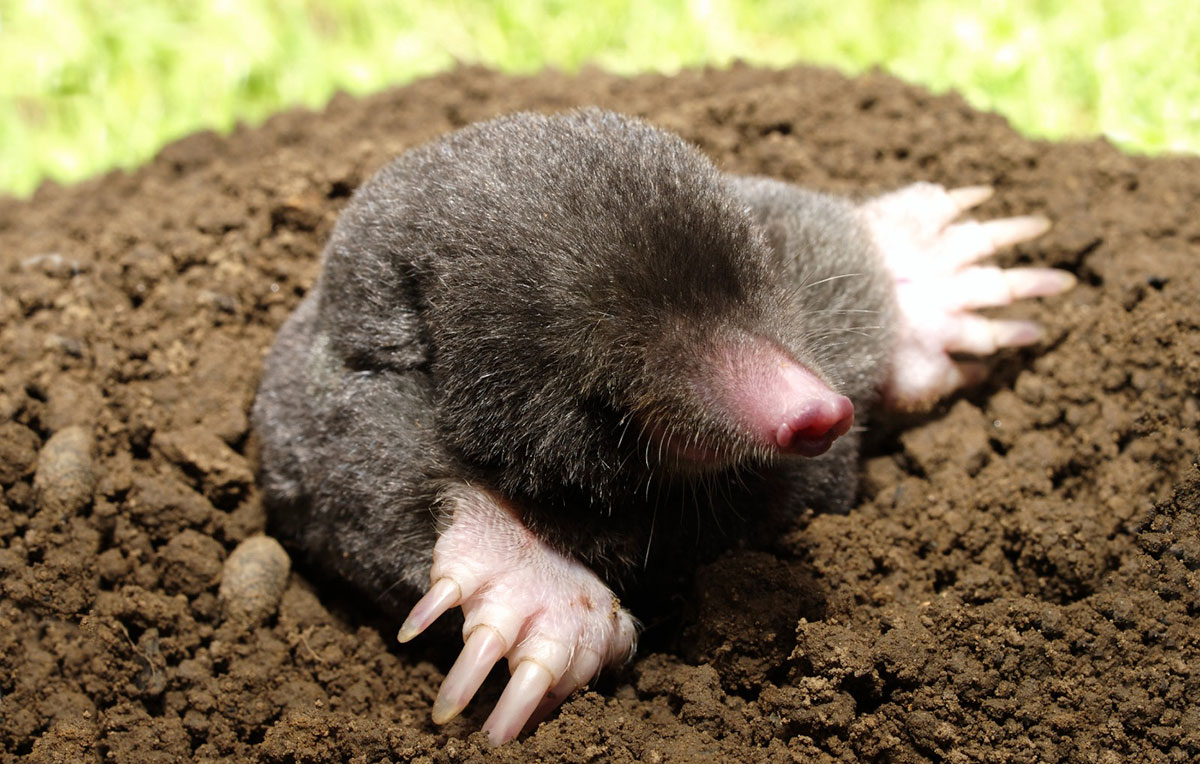 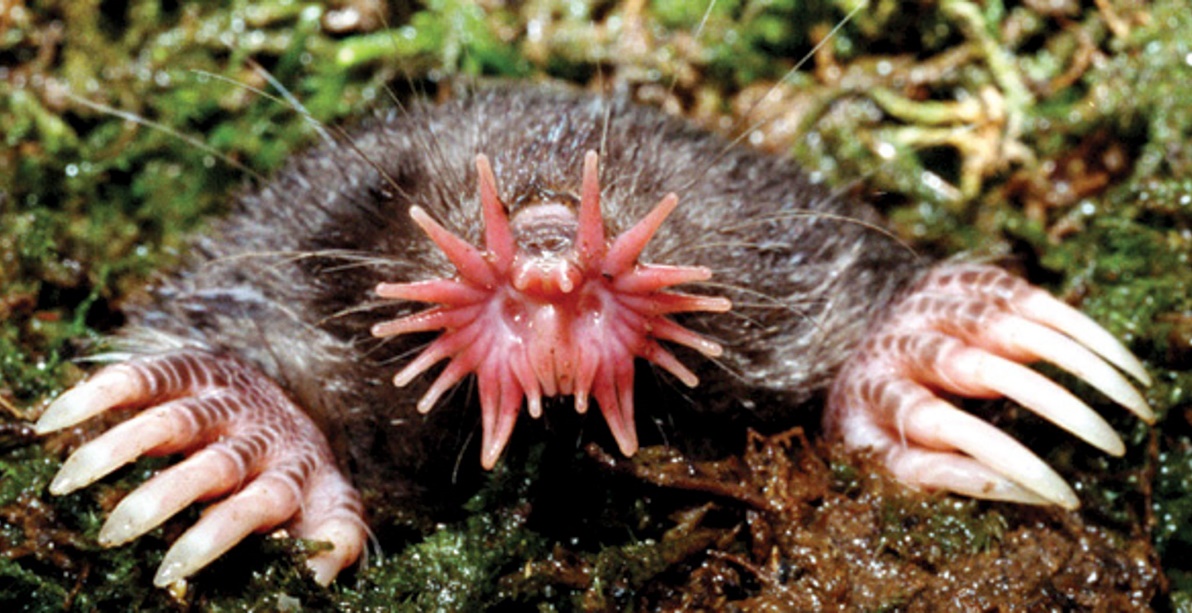 Dangerous Wildlife
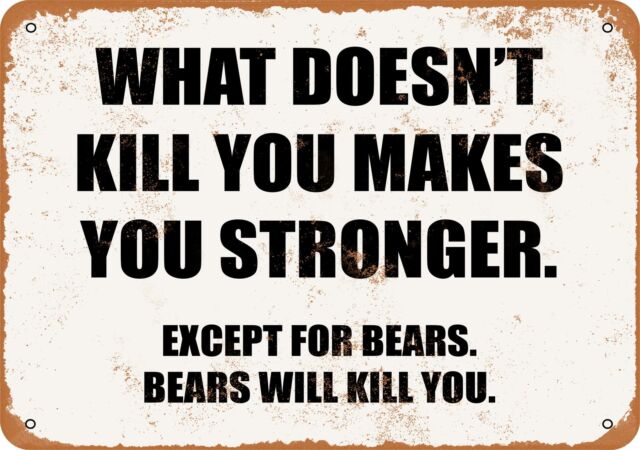 Dangerous Wildlife
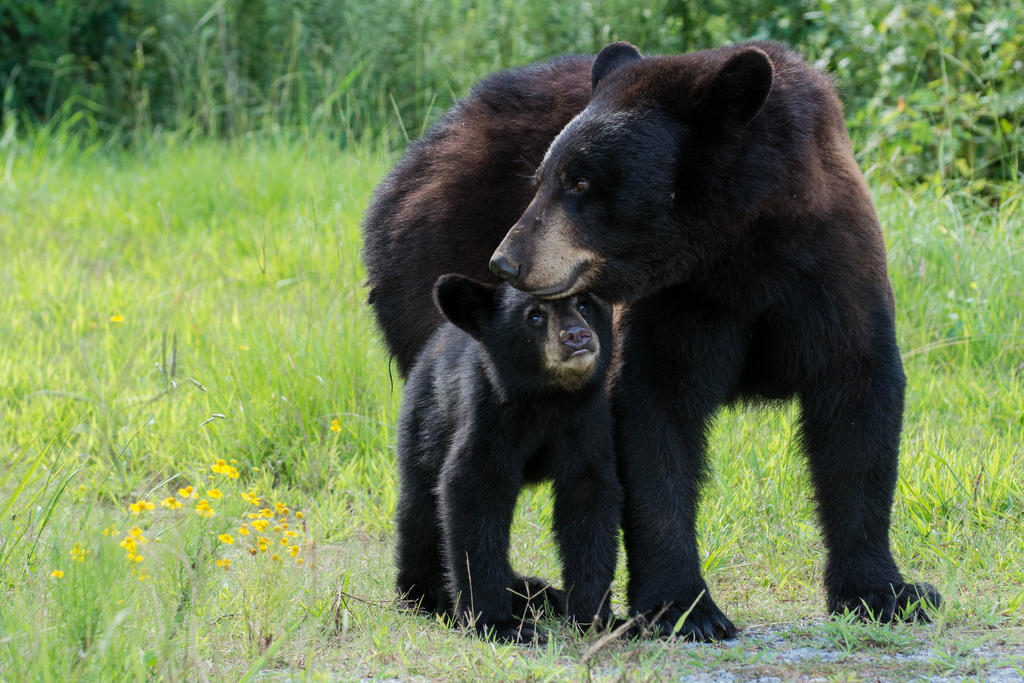 One fatality in the past 100 years
Are responsible for livestock depredation
Dangerous Wildlife
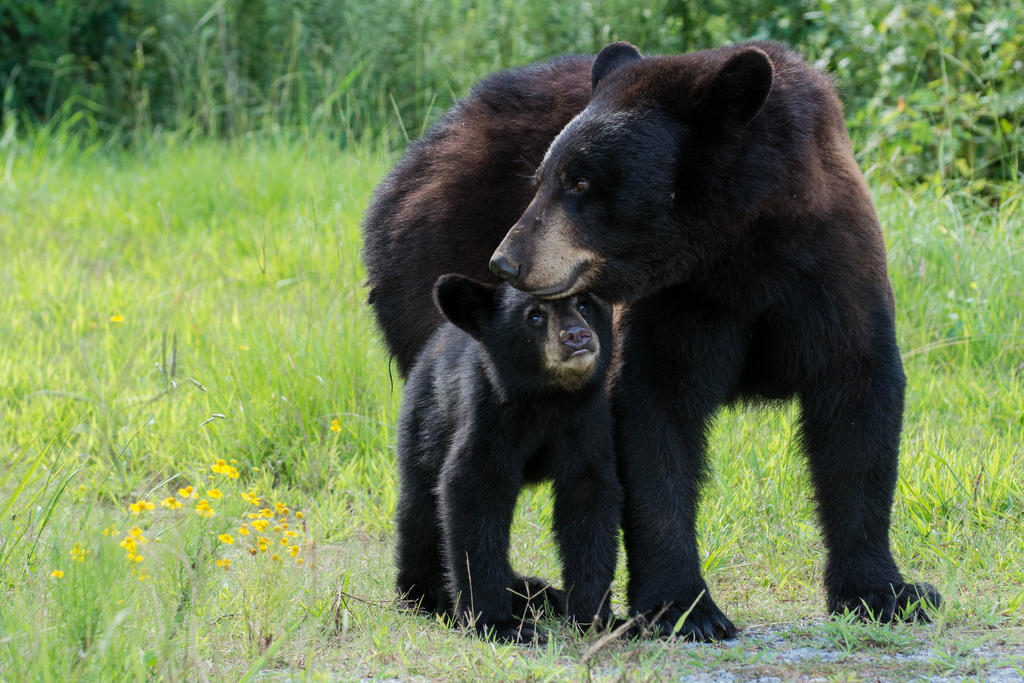 One fatality in the past 100 years
Are responsible for livestock depredation
Unsecured garbage & food sources
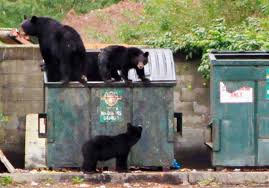 Dangerous Wildlife
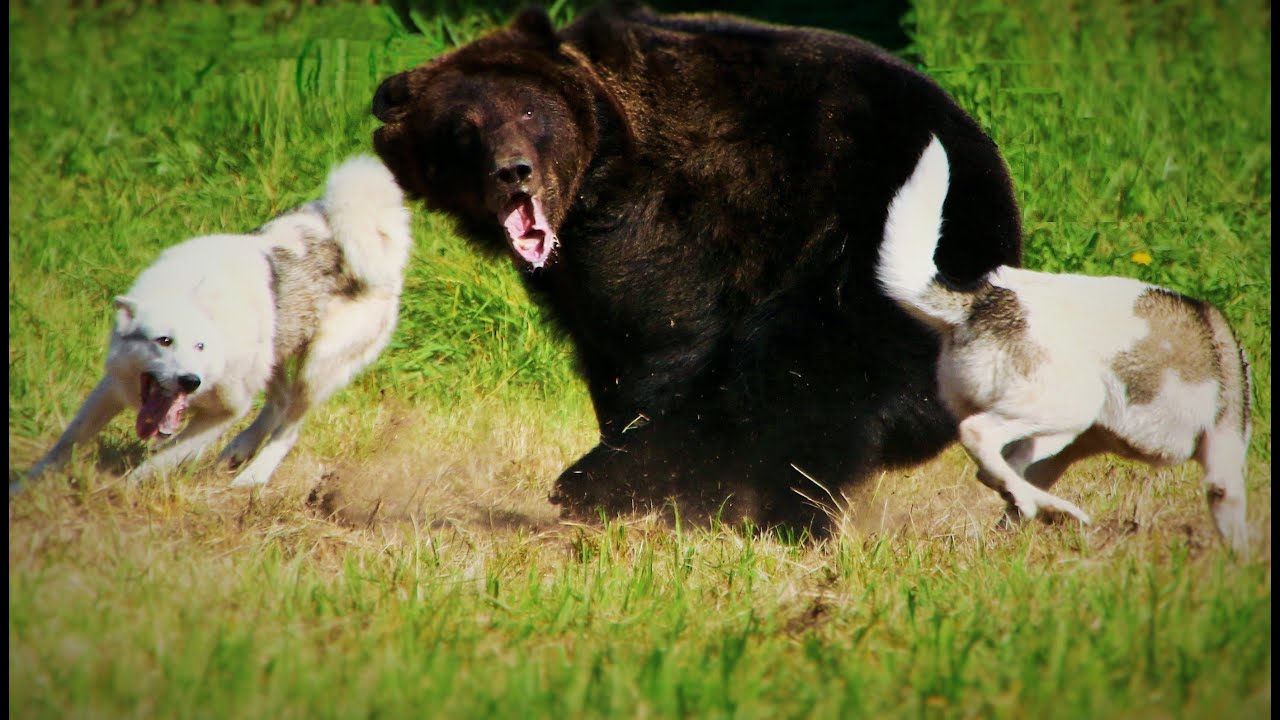 Dangerous Wildlife
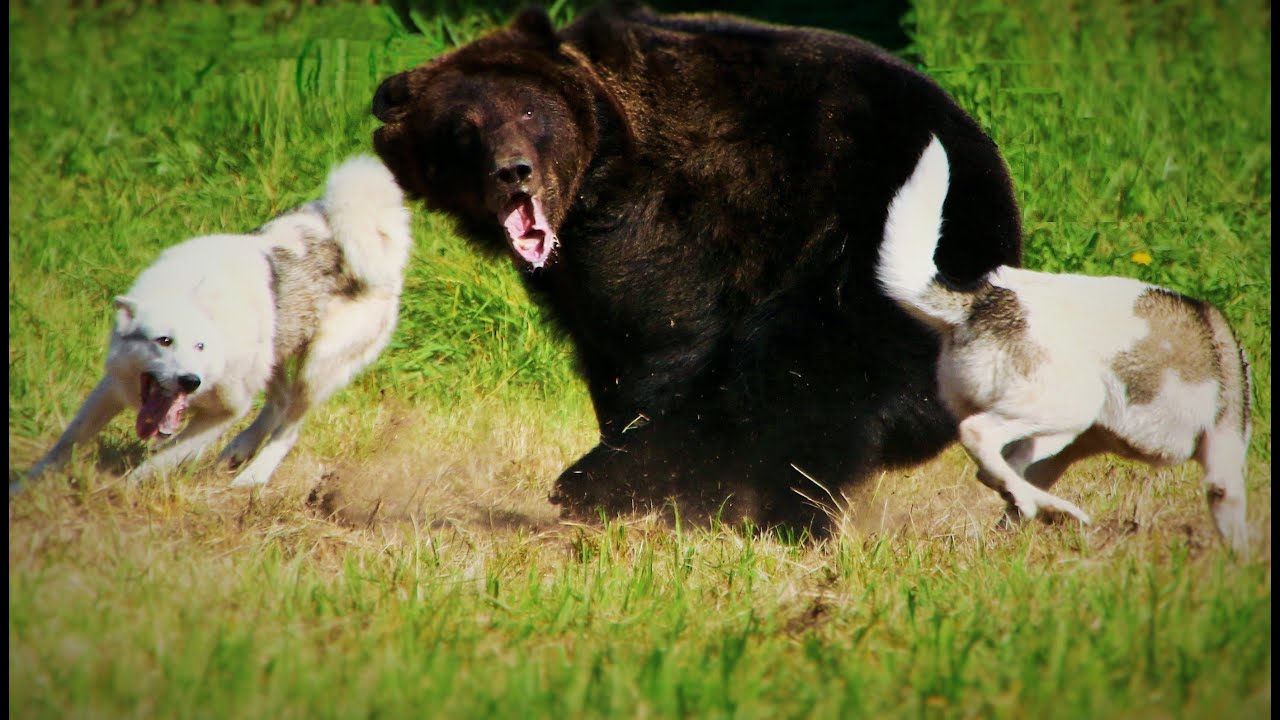 Keep your dogs on a leash!!!
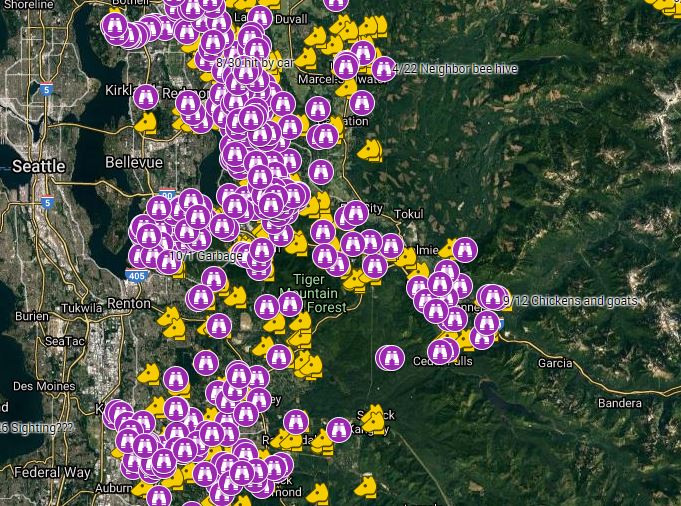 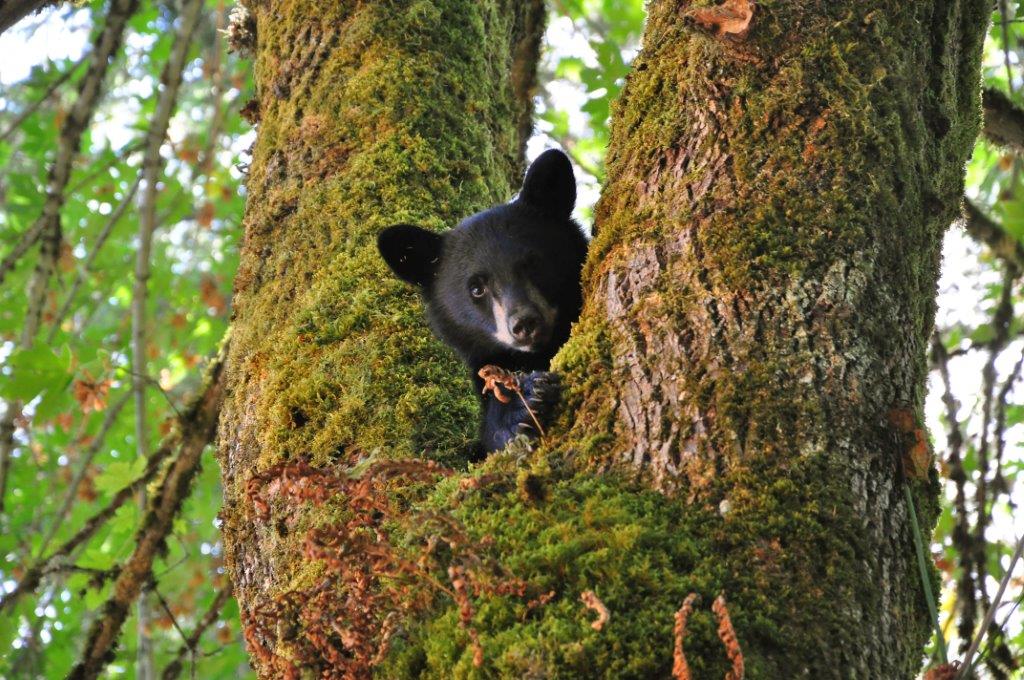 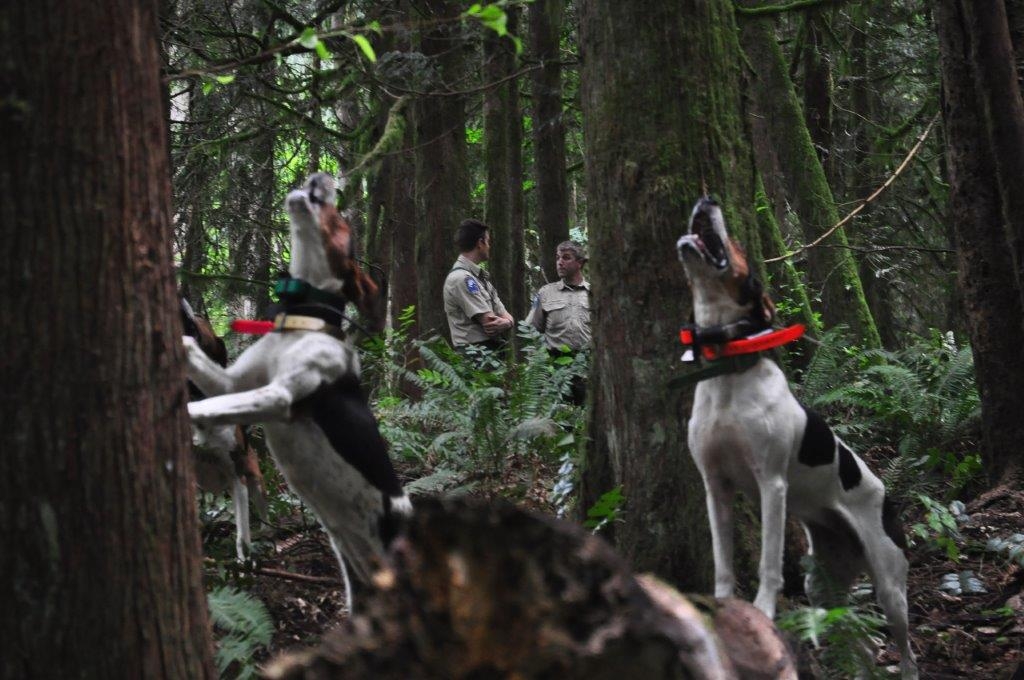 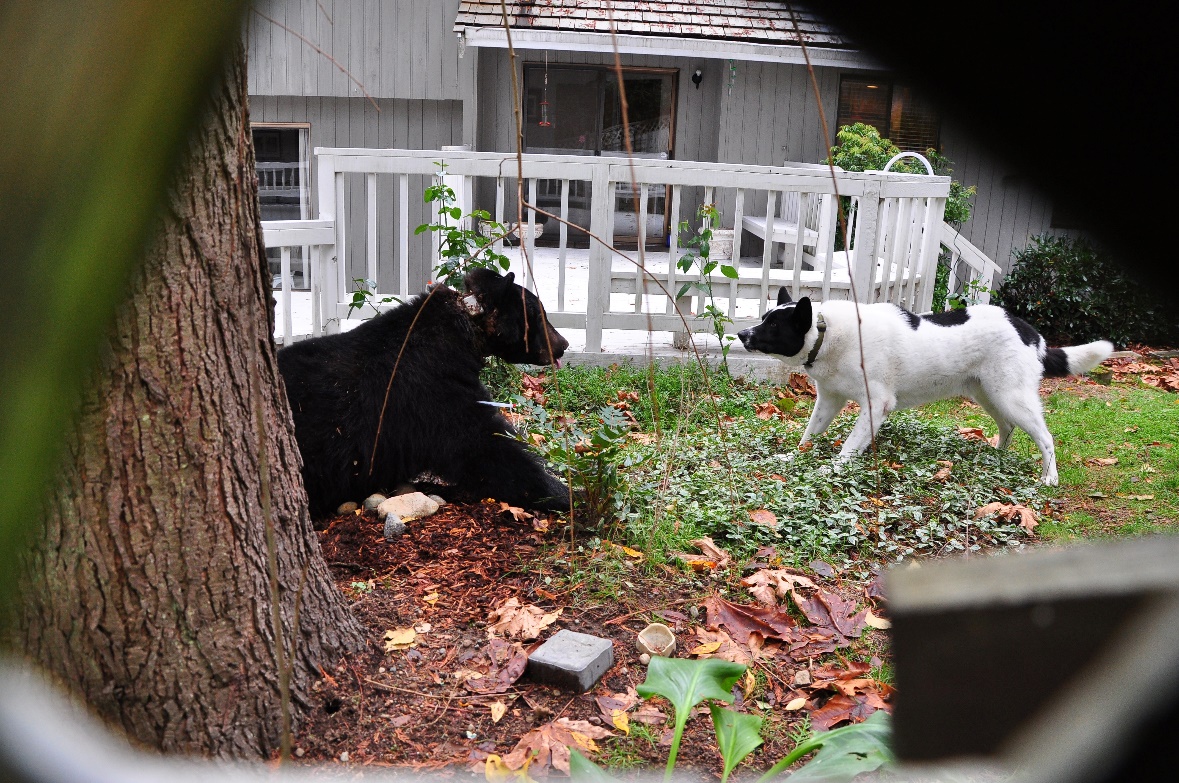 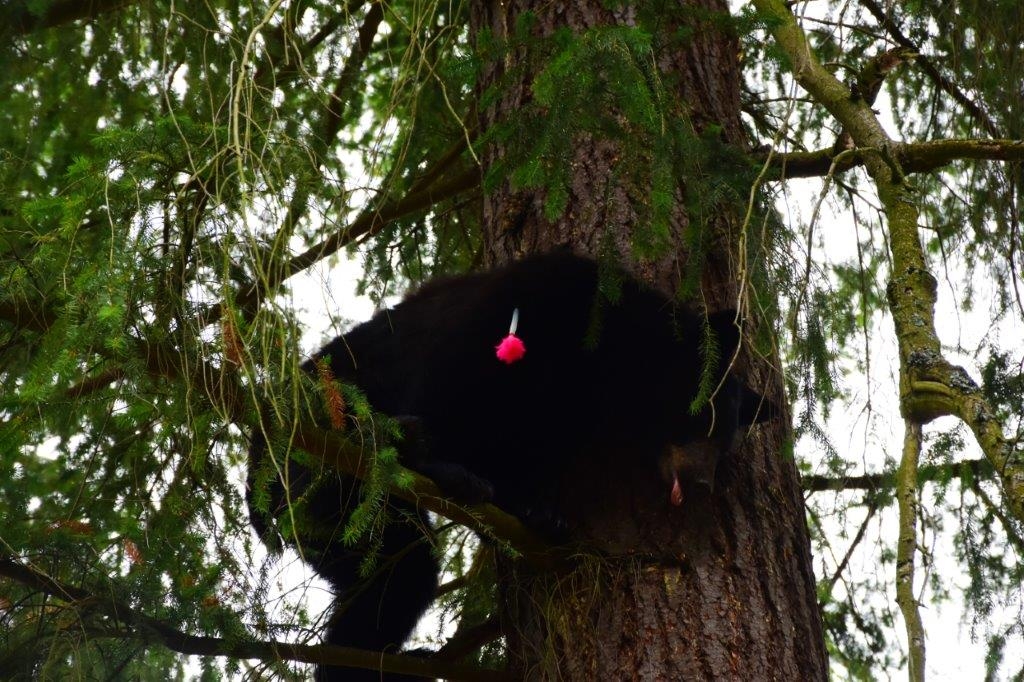 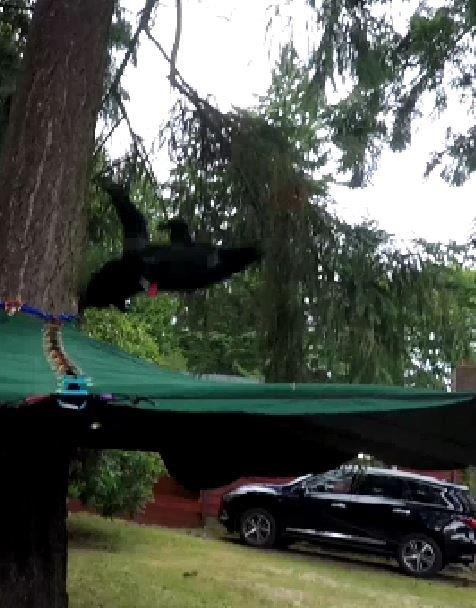 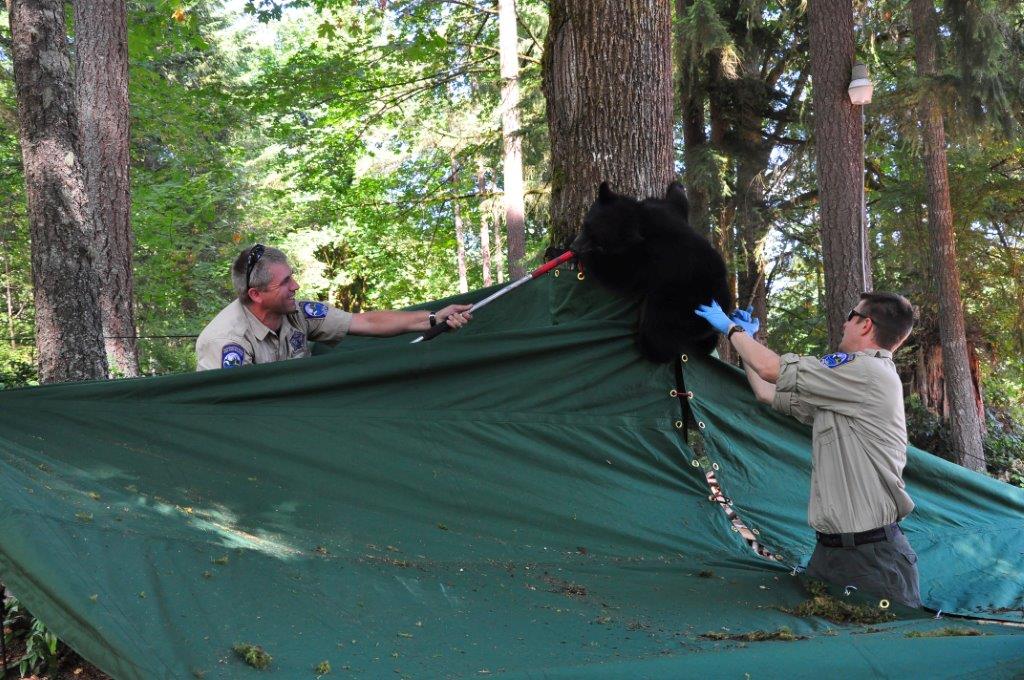 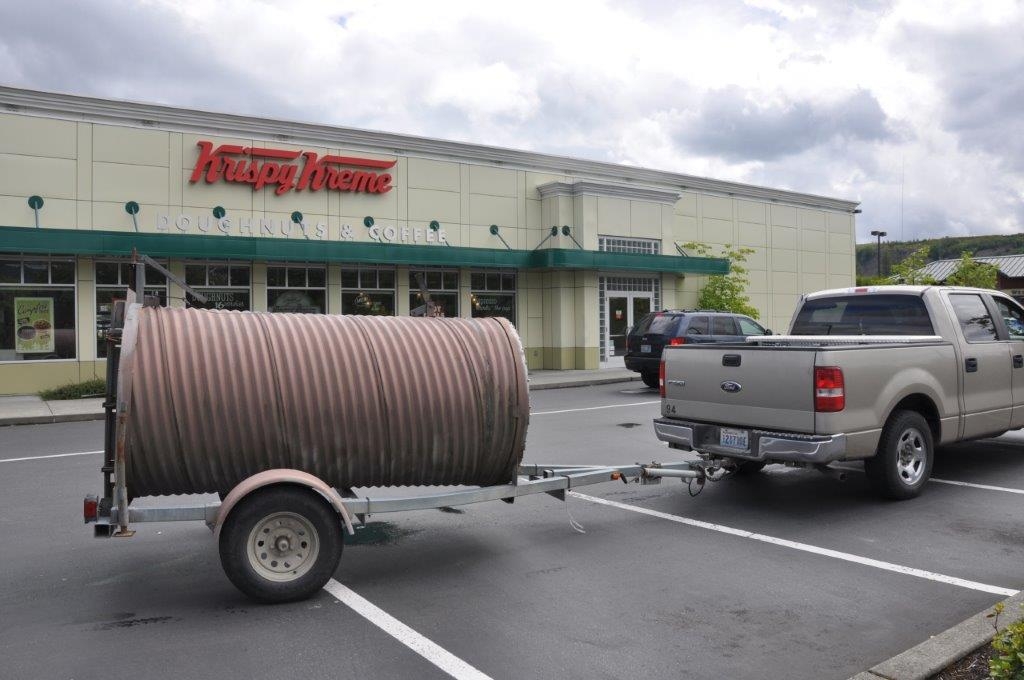 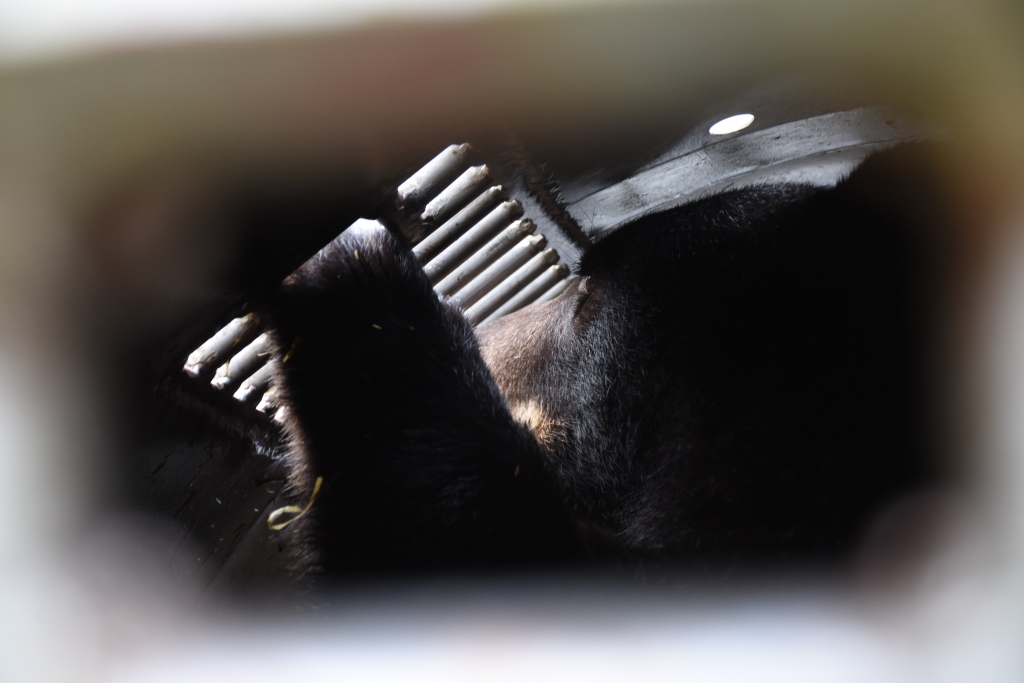 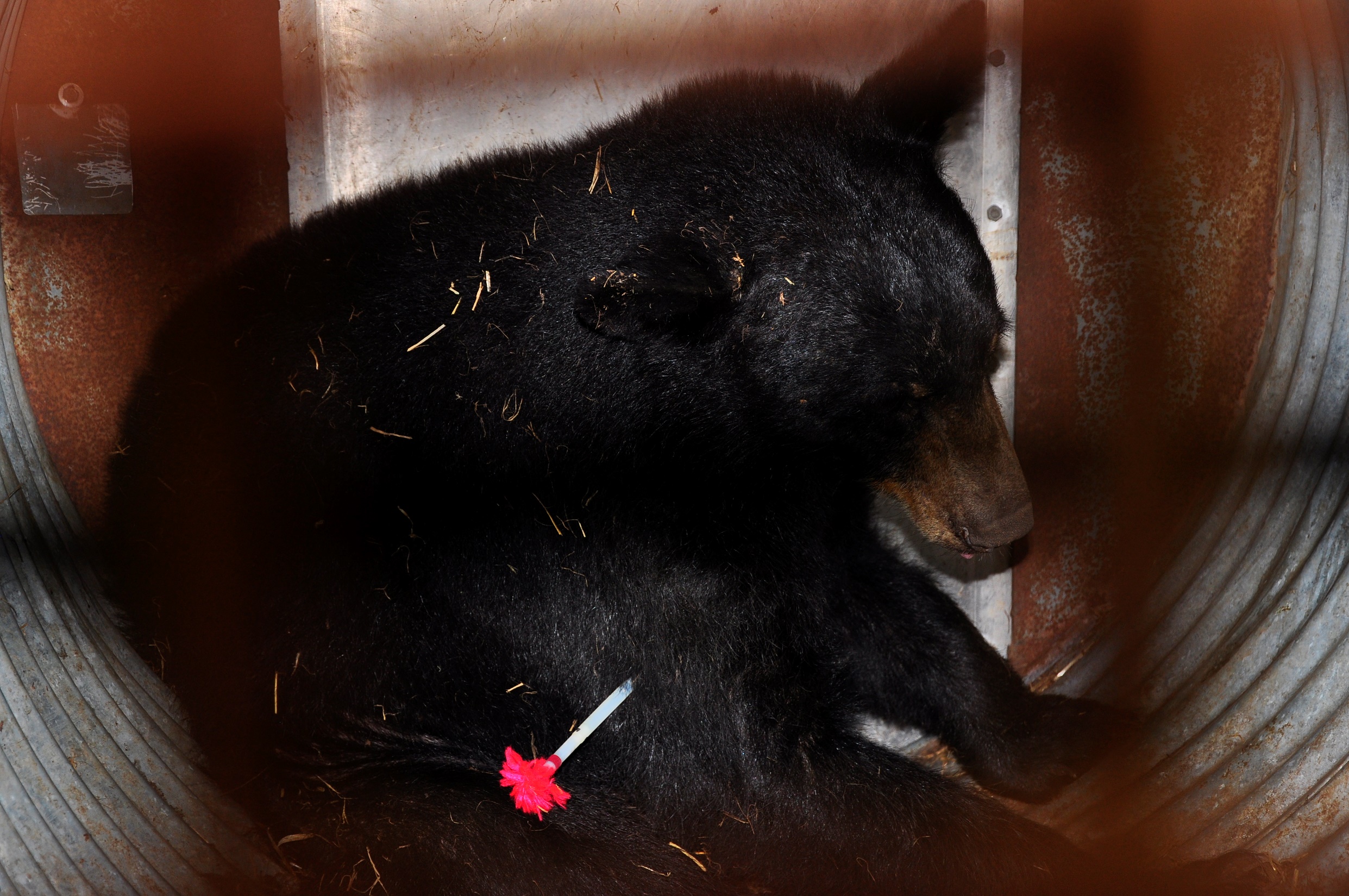 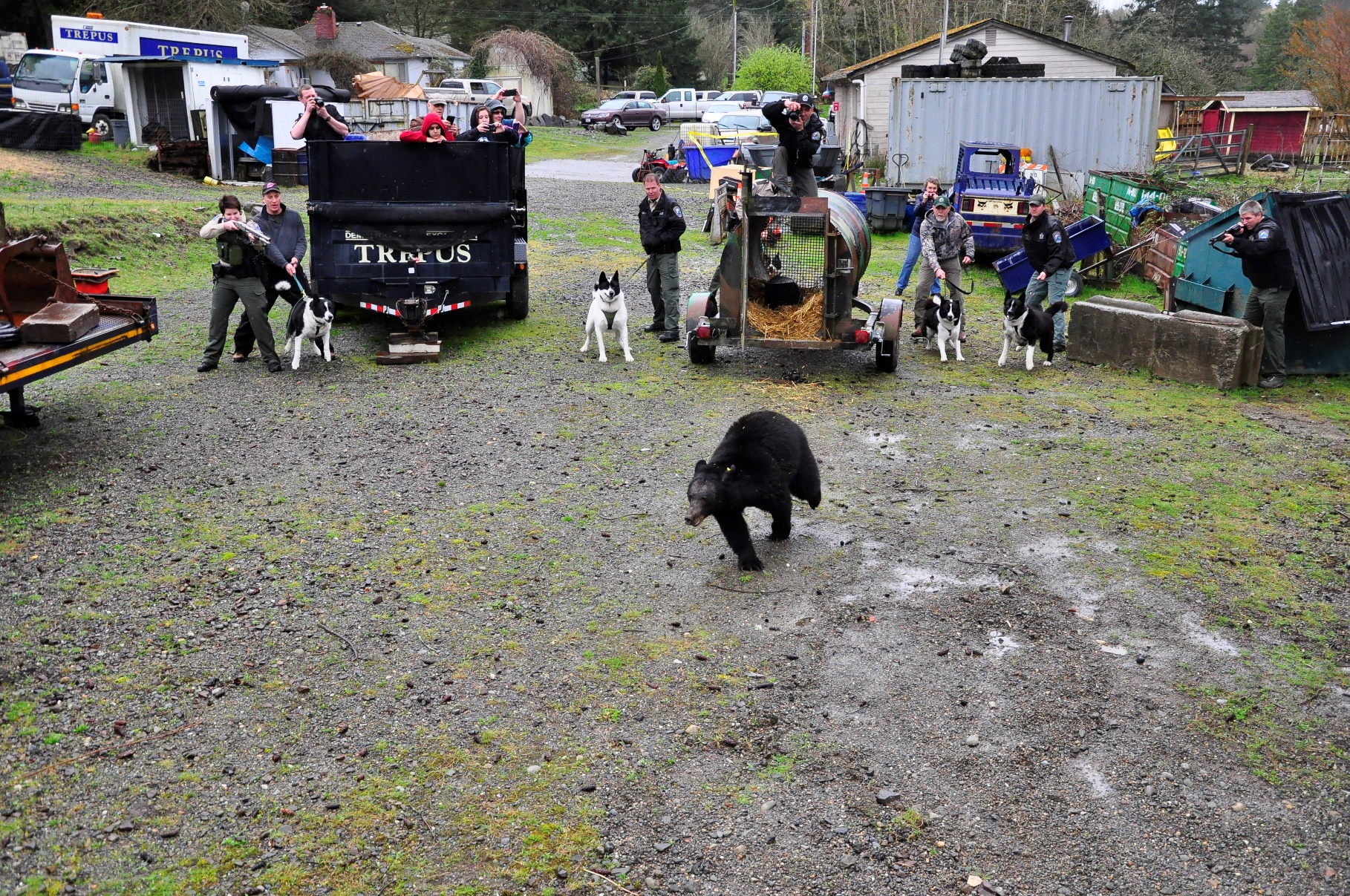 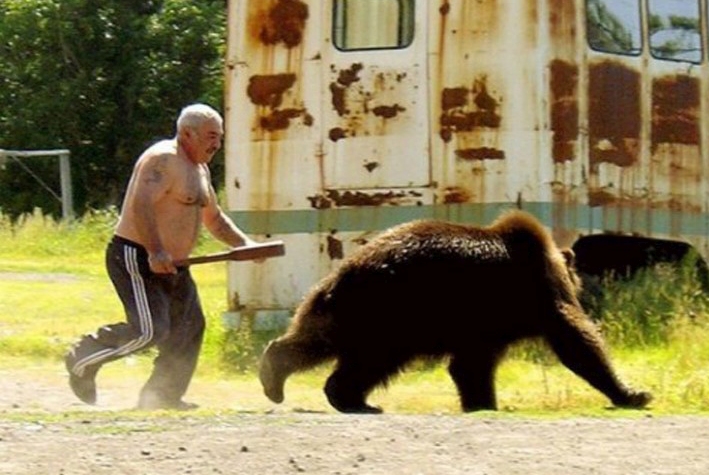 Dangerous Wildlife
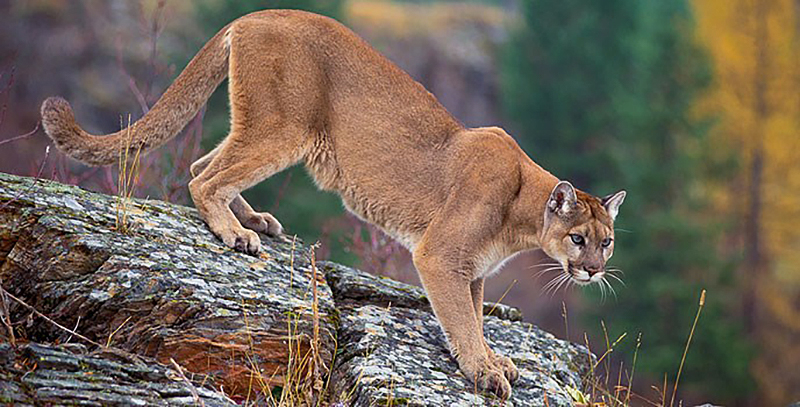 2 fatalities in the last 100 years
Main source of food is deer and elk
Are responsible for livestock depredation
Dangerous Wildlife
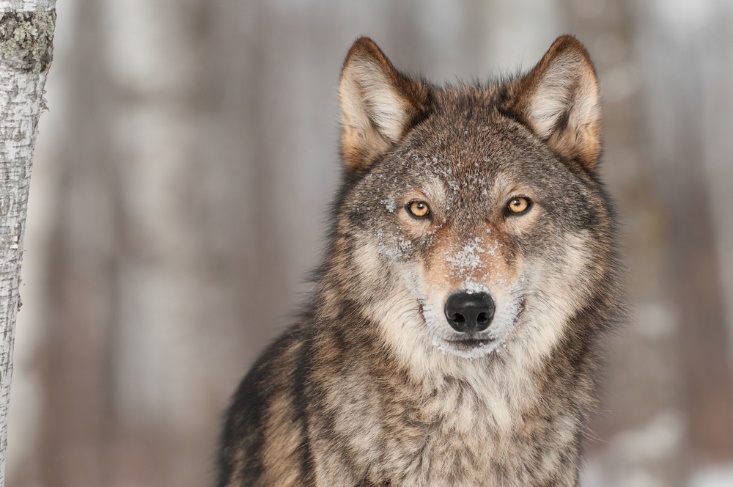 No fatalities in Washington State
Main source of food is deer and elk
Livestock depredation is a concern
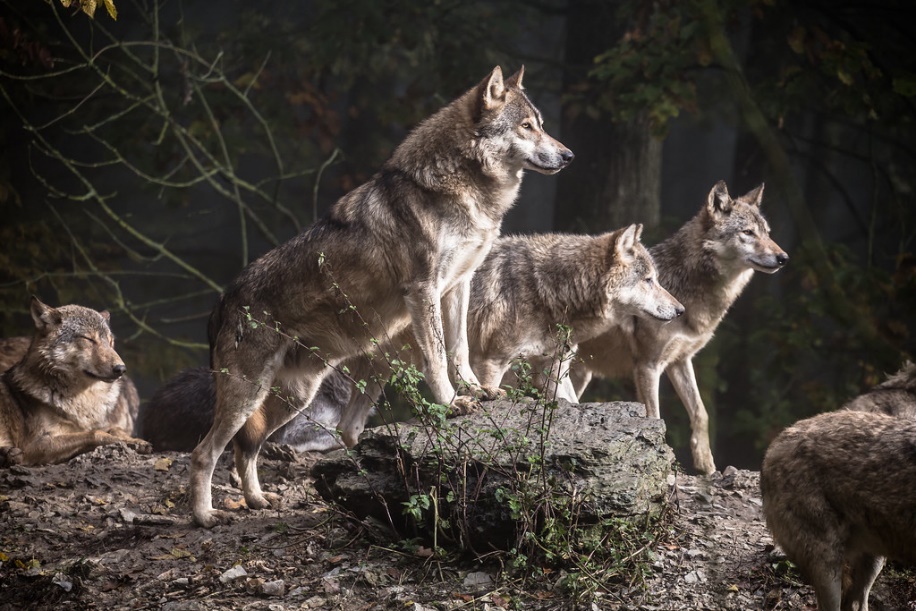 Dangerous Wildlife
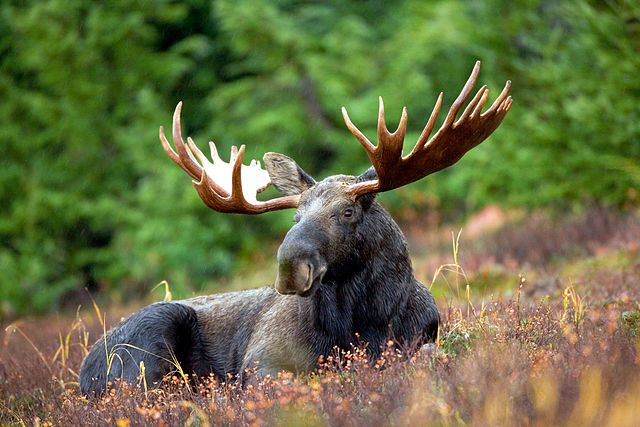 No direct fatalities in Washington
Danger during mating and calving seasons
Dangerous Wildlife
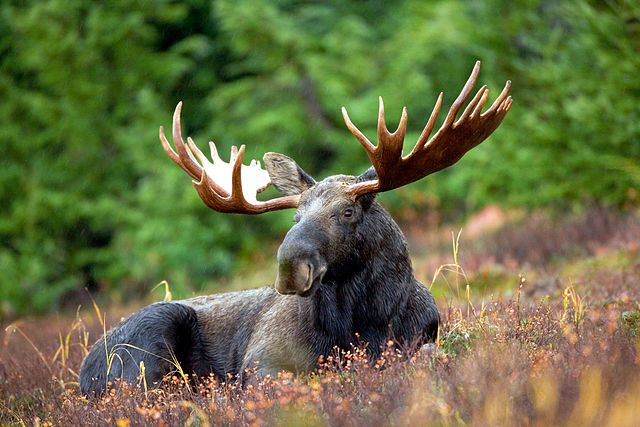 No direct fatalities in Washington
Danger during mating and calving seasons
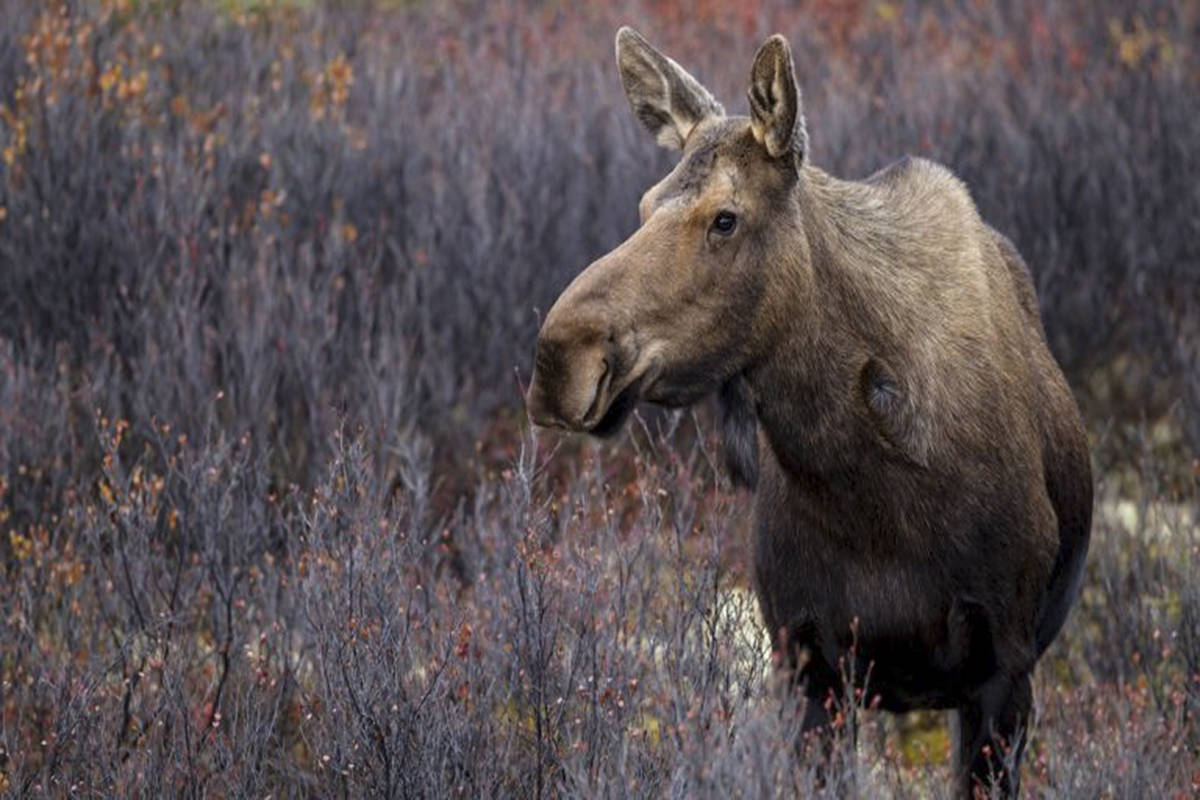 Dangerous Wildlife
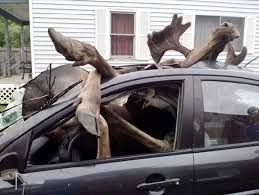 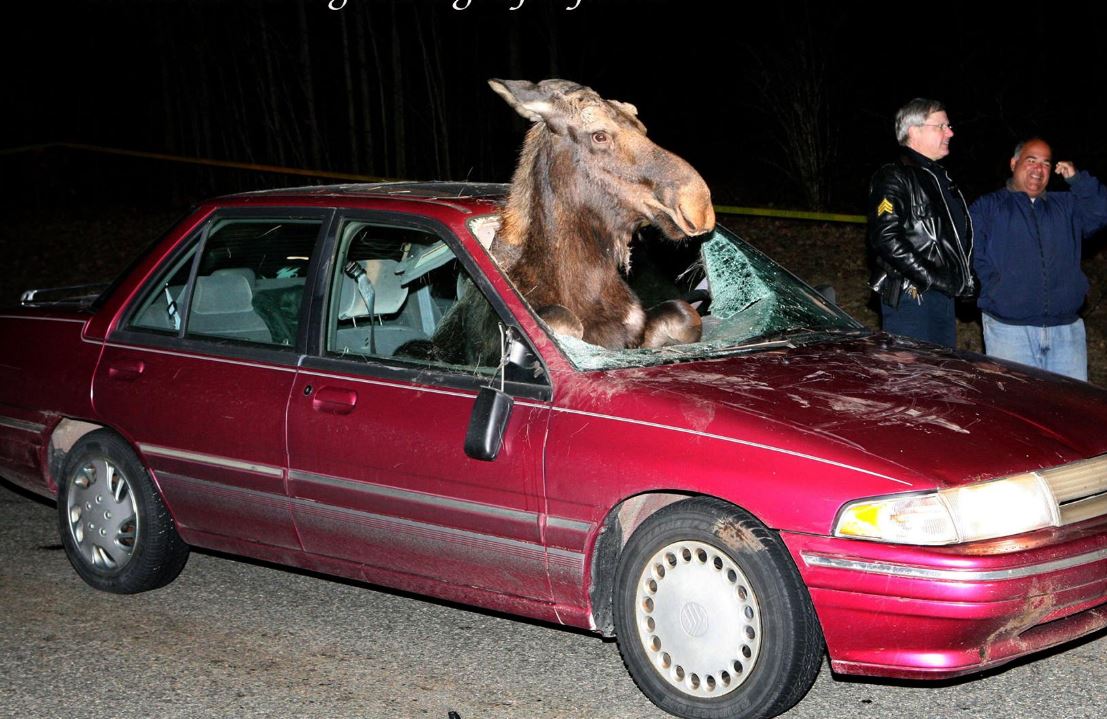 Dangerous Wildlife
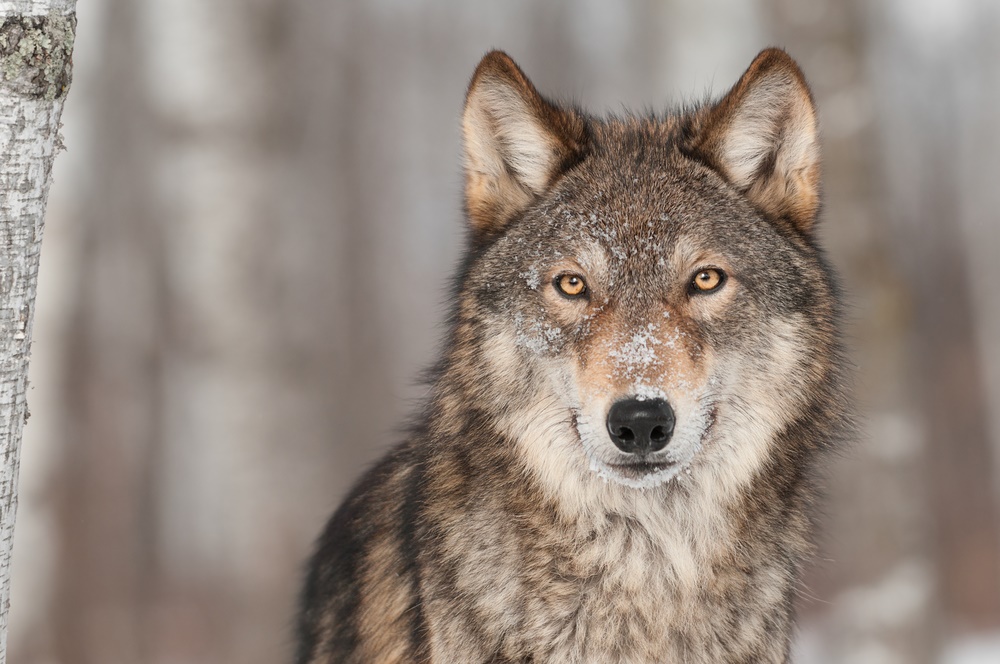 Two fatalities in North America
None in the lower 48 states
Dangerous Wildlife
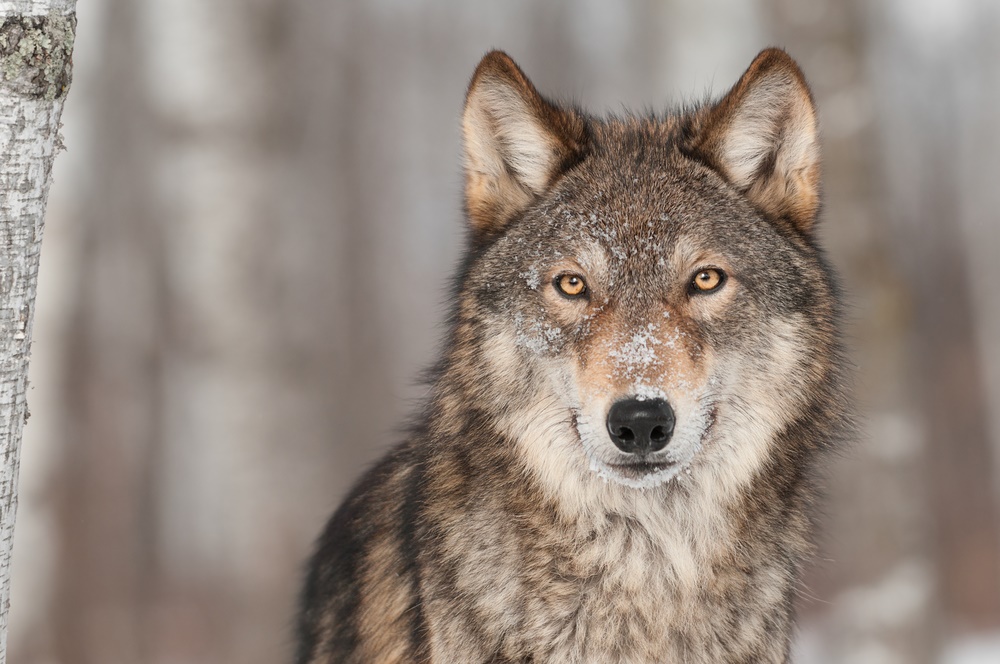 Two fatalities in North America
None in the lower 48 states
Livestock depredation by packs
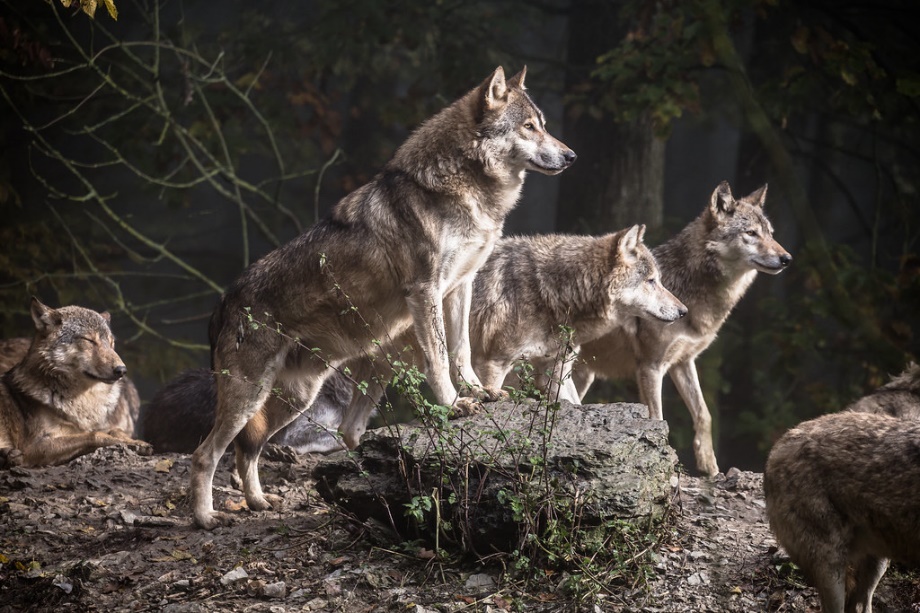 World’s deadliest animals
World’s deadliest animals
Mosquitoes
World’s deadliest animals
Mosquitoes
Snakes
World’s deadliest animals
Mosquitoes
Snakes
Dogs
MEDIA RELATIONS
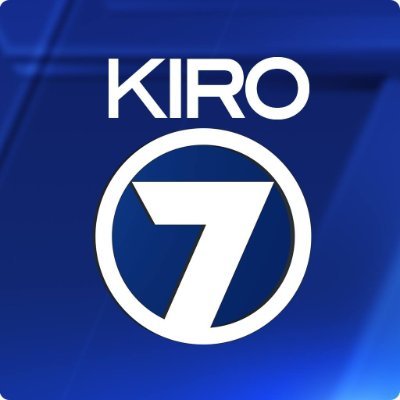 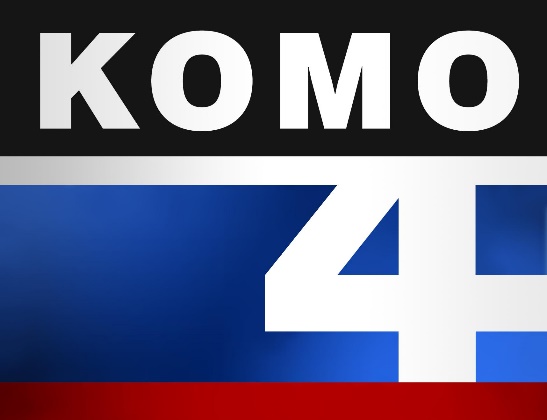 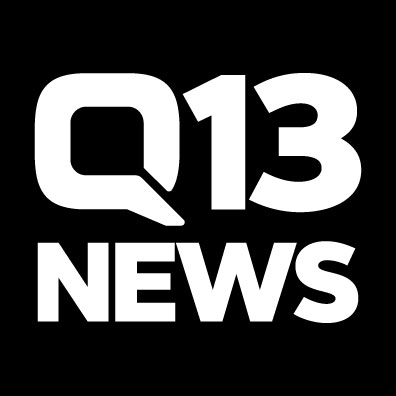 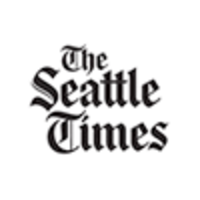 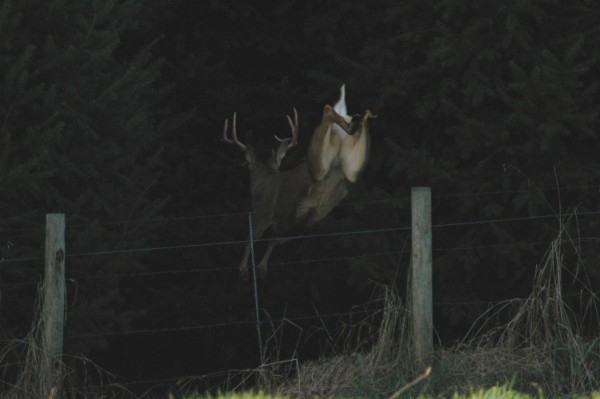 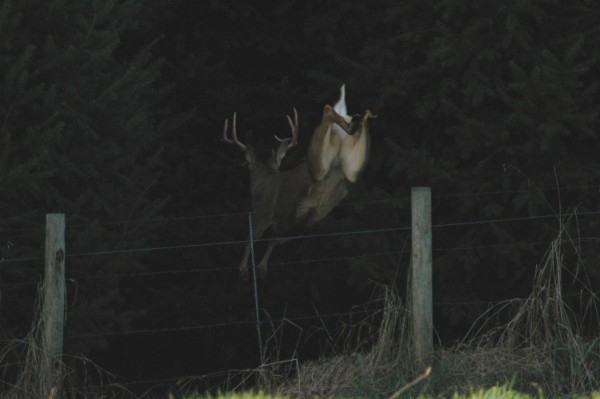 THE END